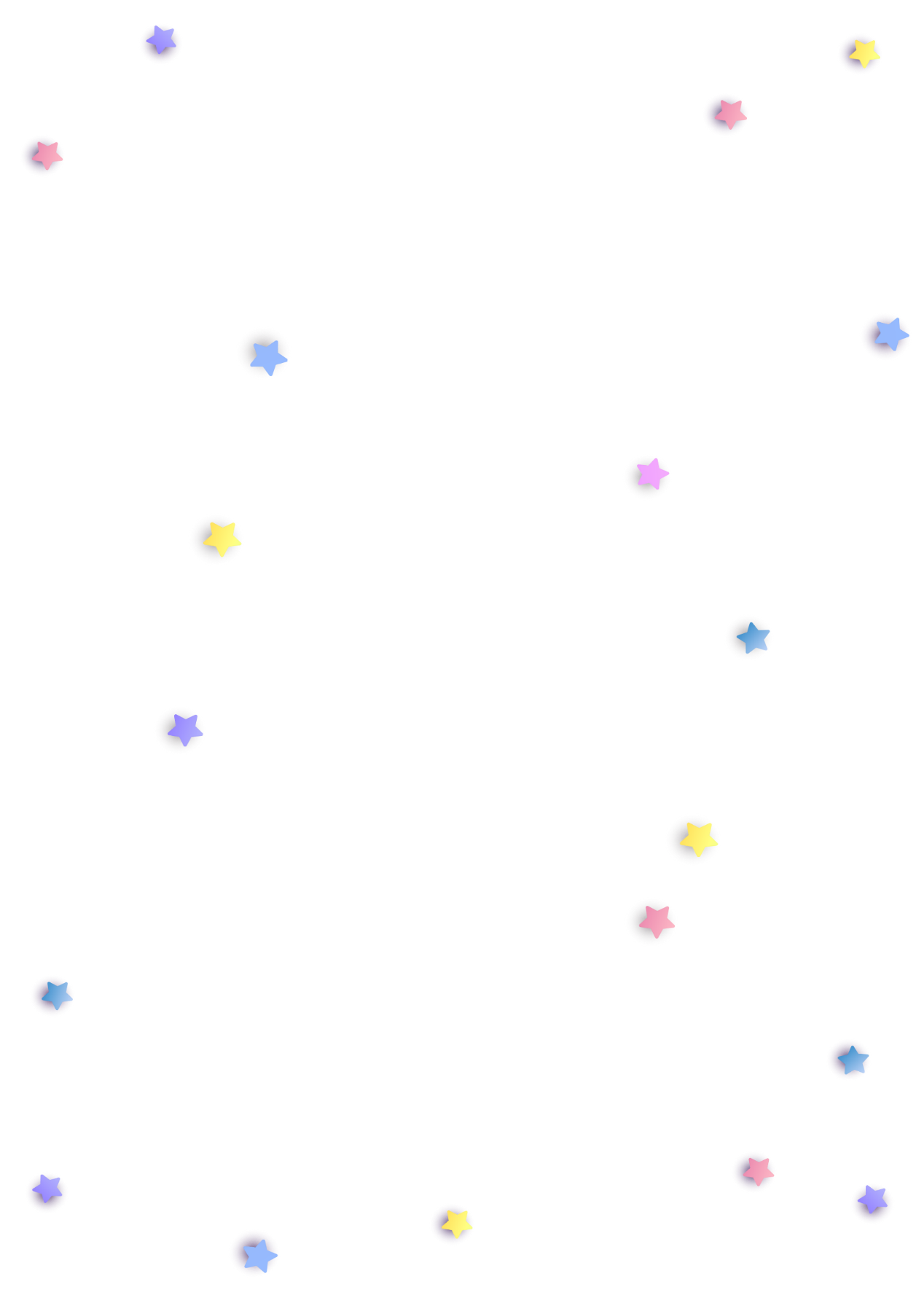 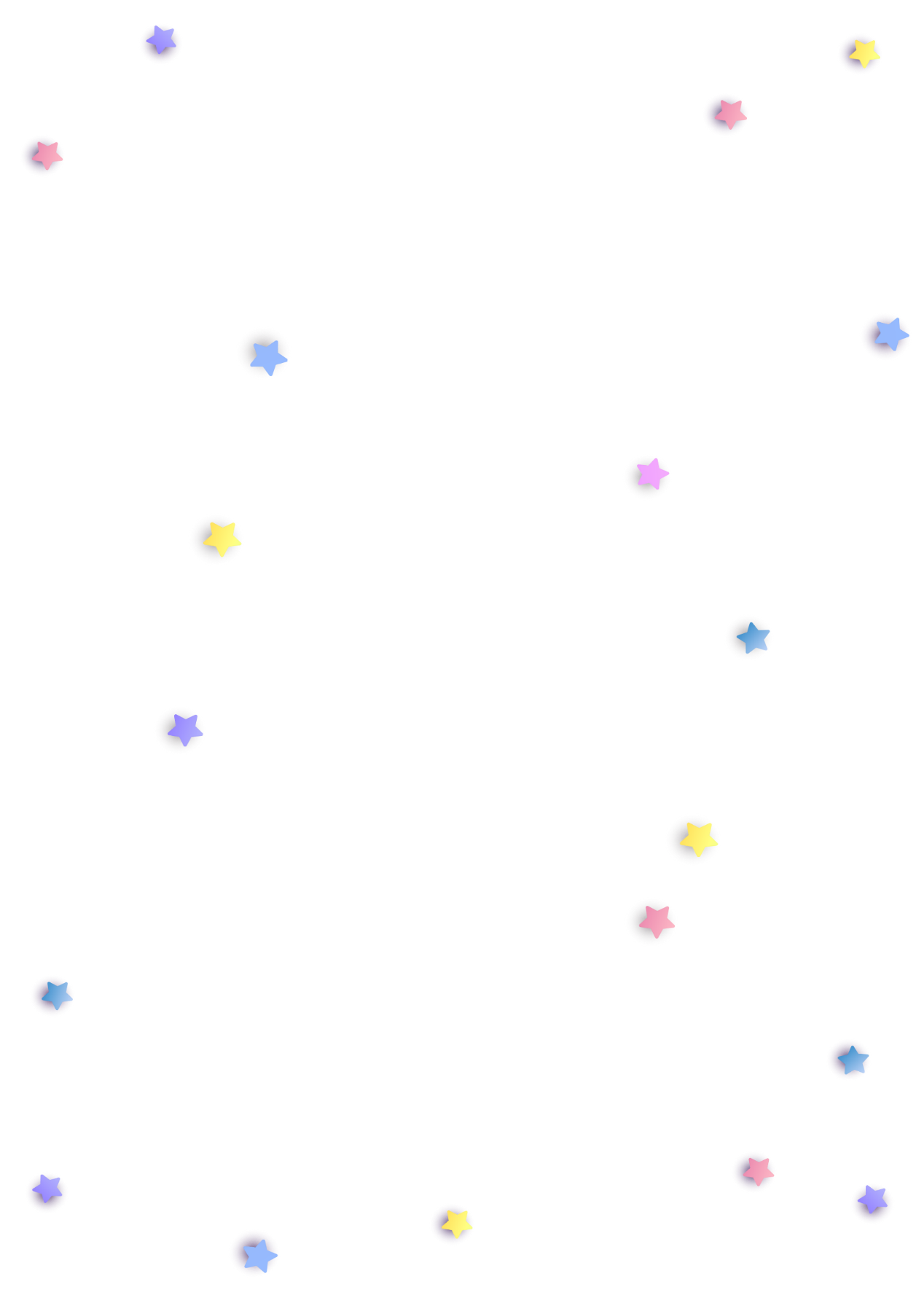 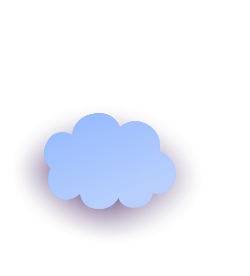 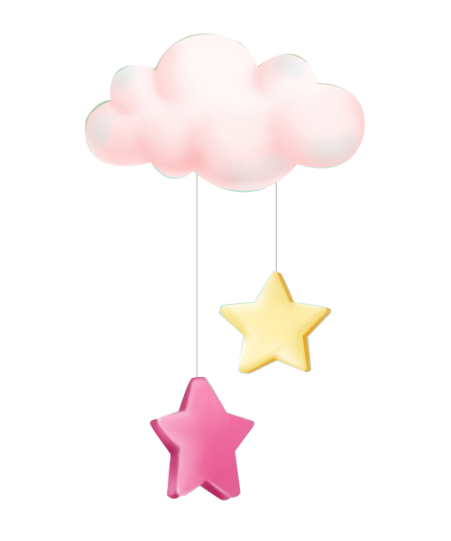 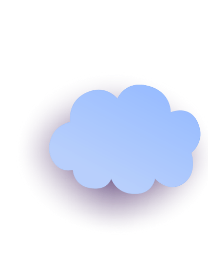 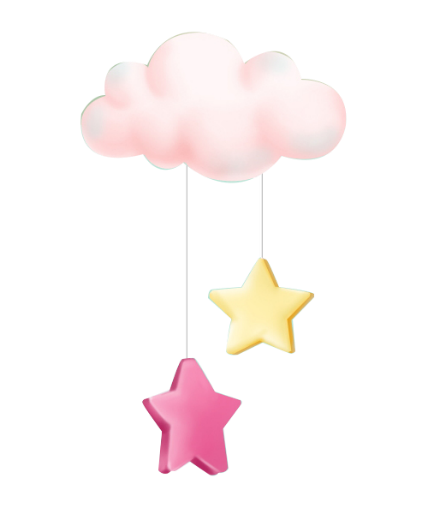 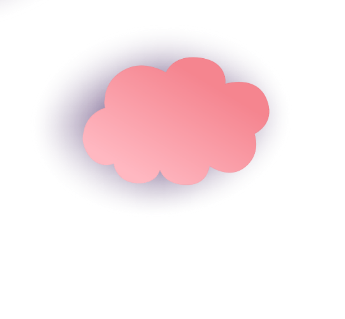 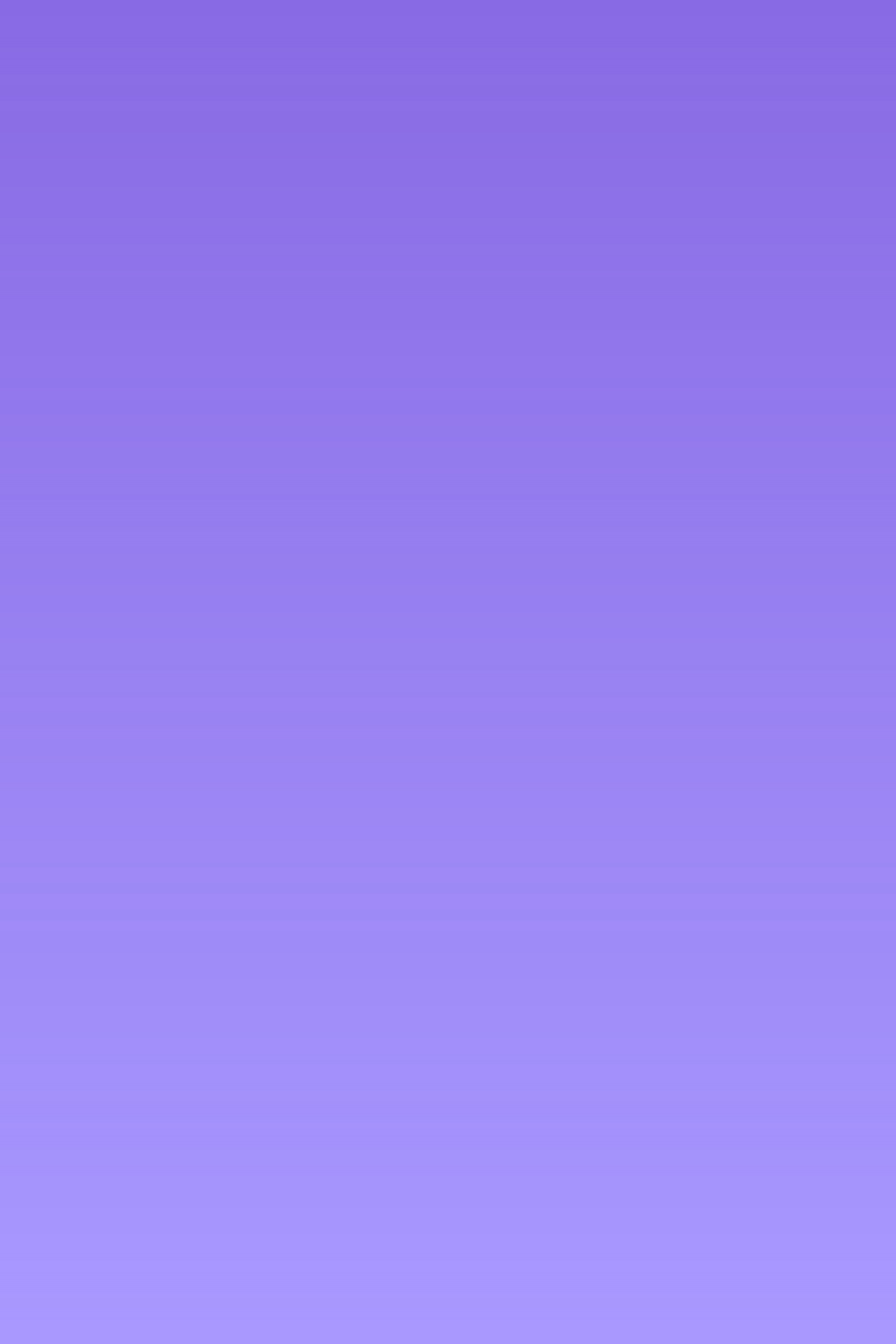 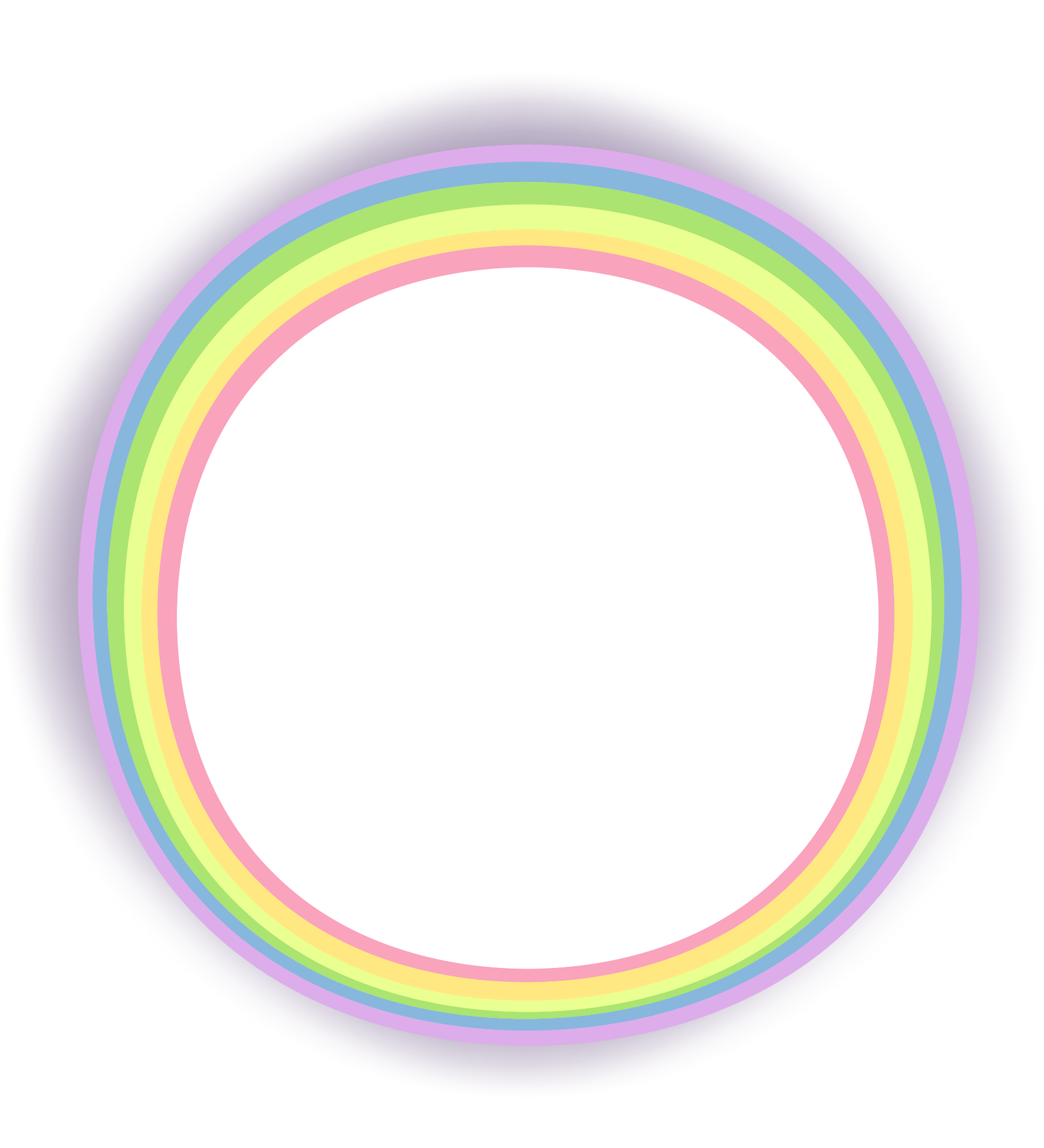 English grade 3
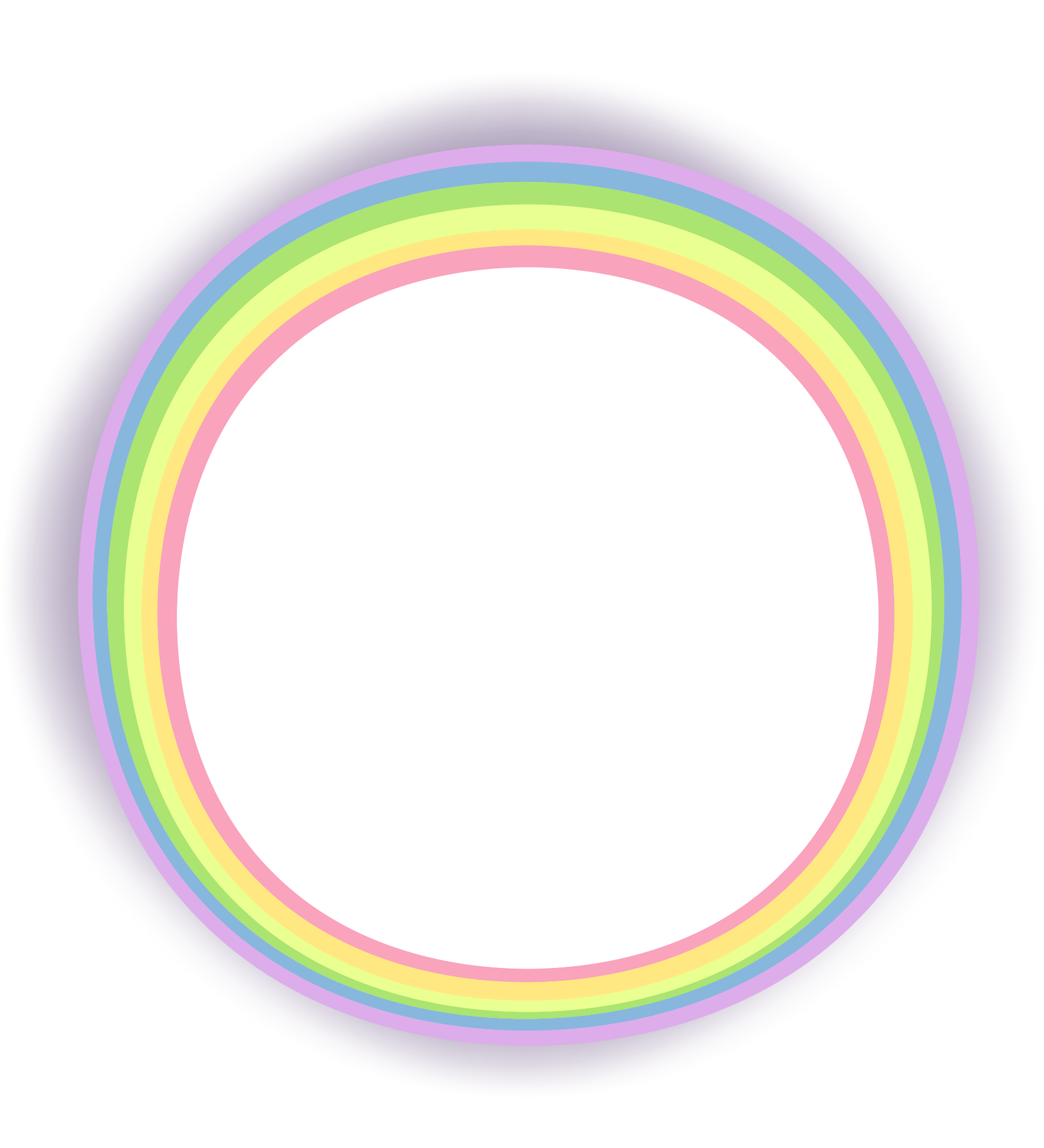 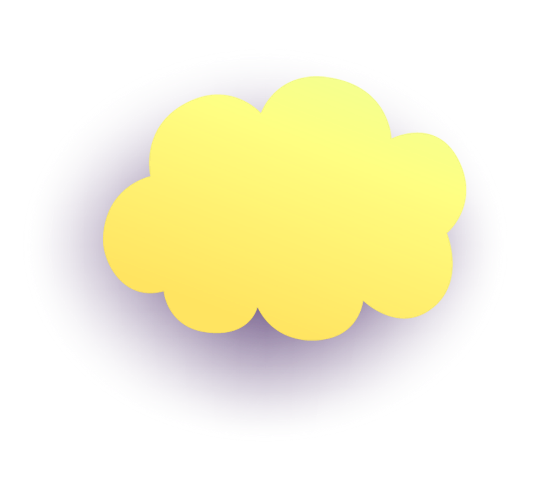 Stand up!
Unit 6
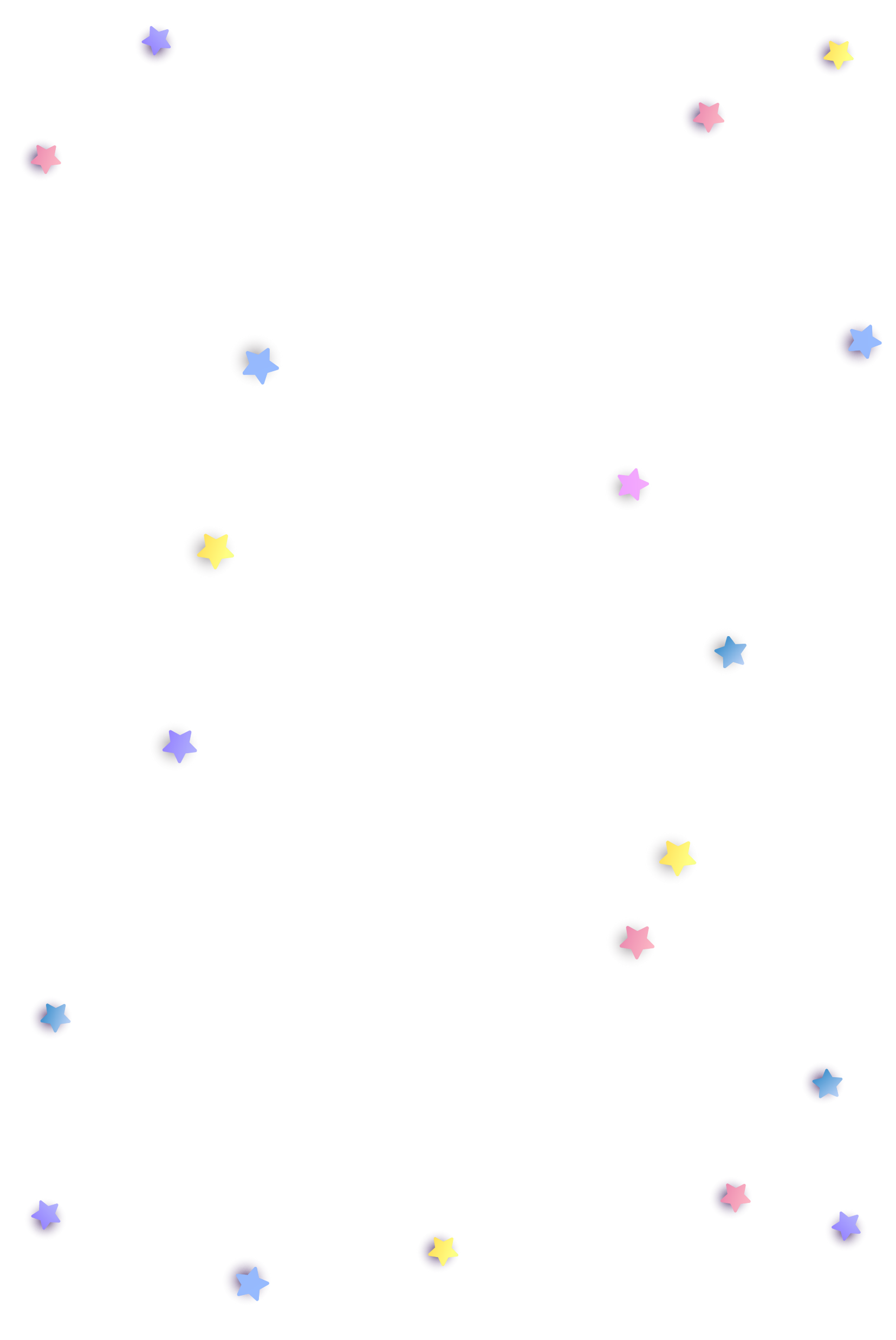 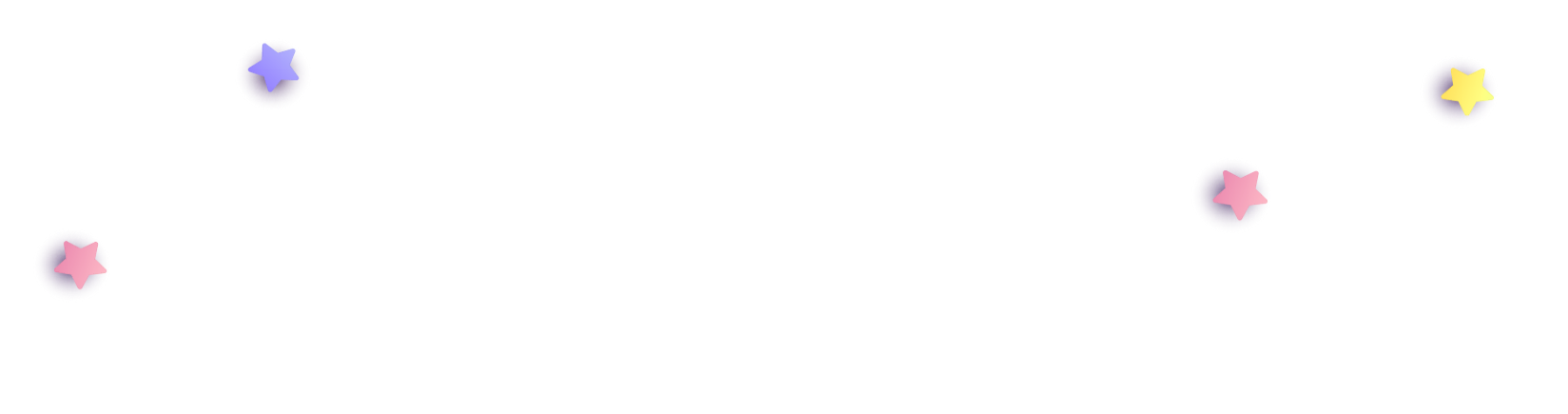 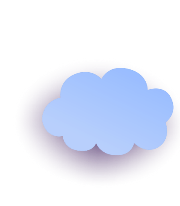 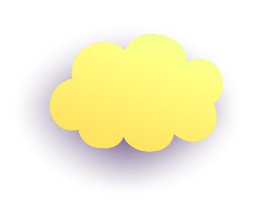 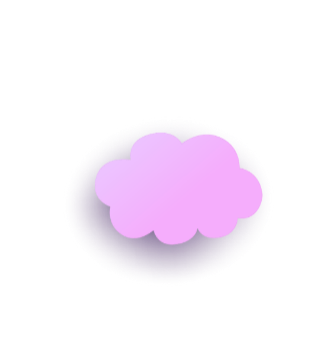 Lesson 2
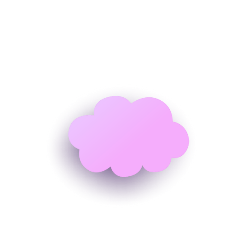 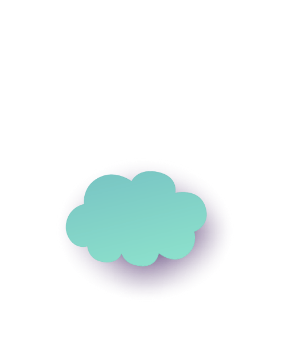 Vocabulary
English 3
Vocabulary
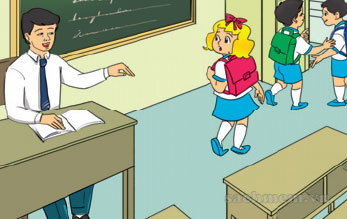 Come here
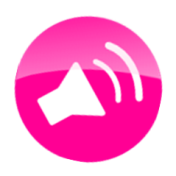 English 3
Vocabulary
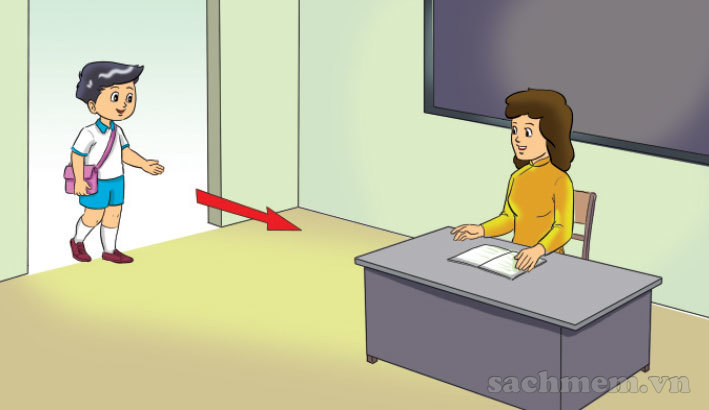 Come in
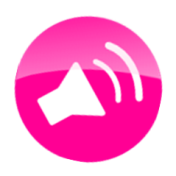 English 3
Vocabulary
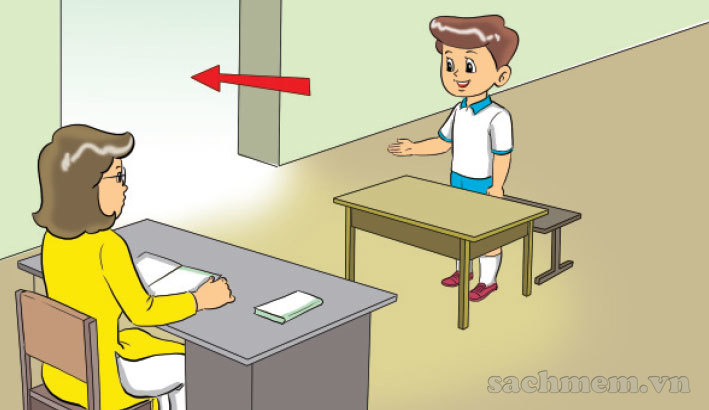 Go out
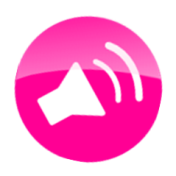 English 3
Vocabulary
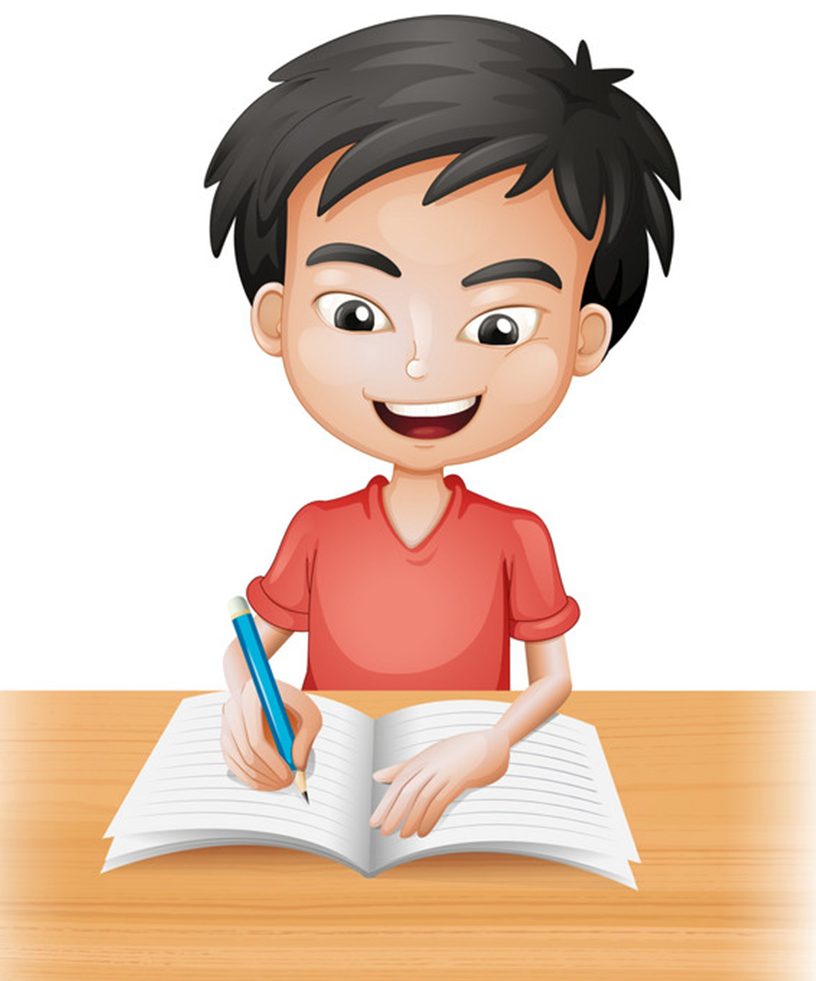 Write
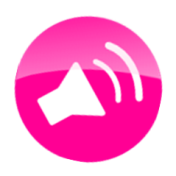 English 3
Vocabulary
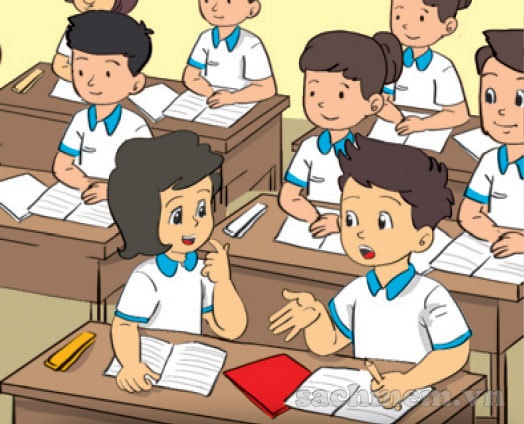 Speak
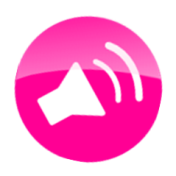 Vocabulary
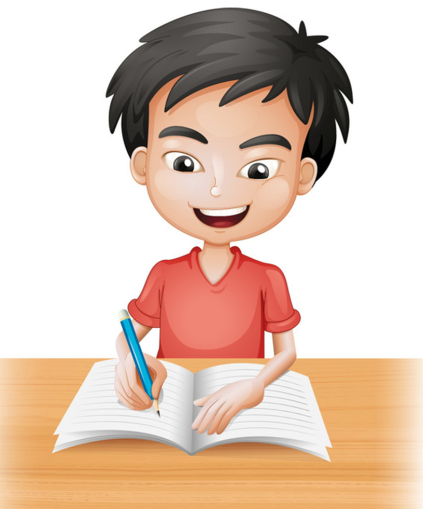 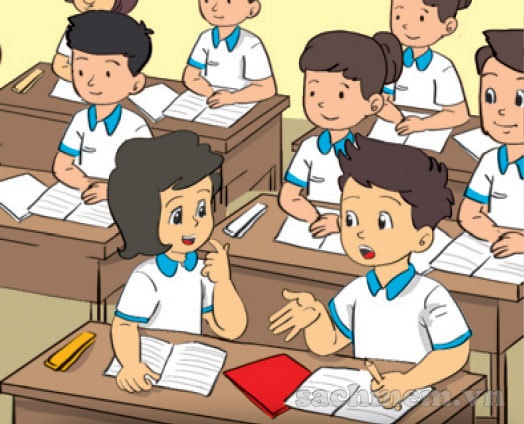 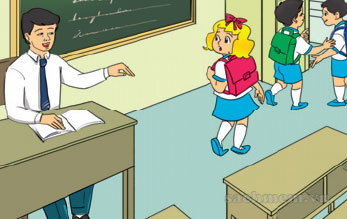 Speak
Write
Come here
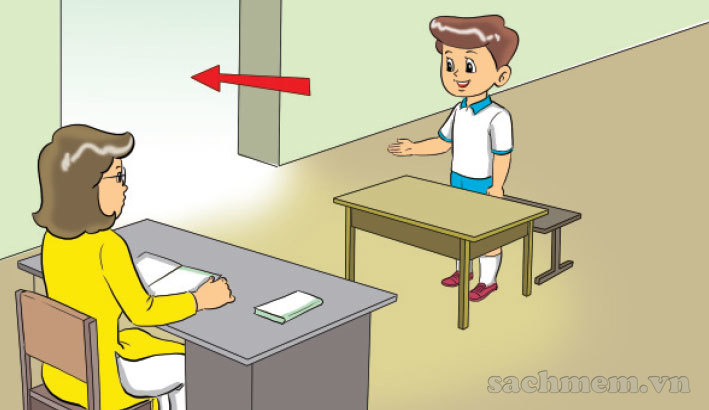 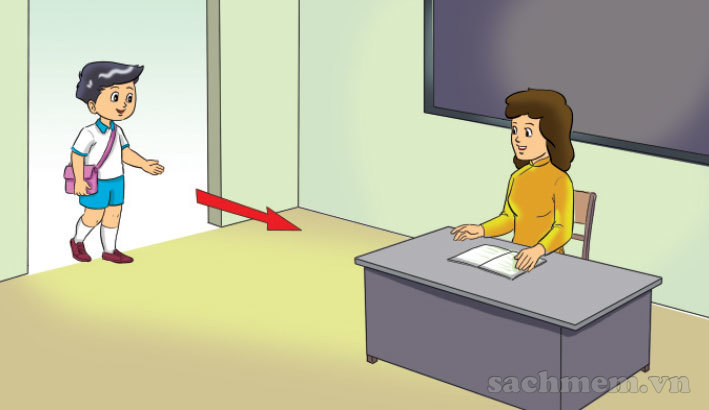 Come in
Go out
structure
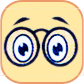 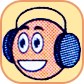 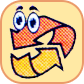 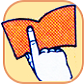 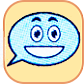 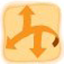 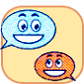 1. Look, listen and repeat.
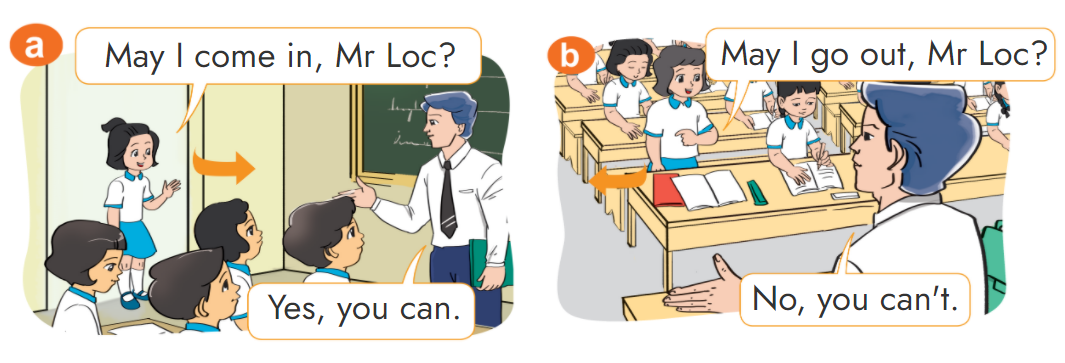 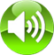 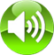 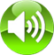 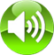 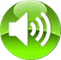 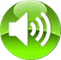 2. Point and say.
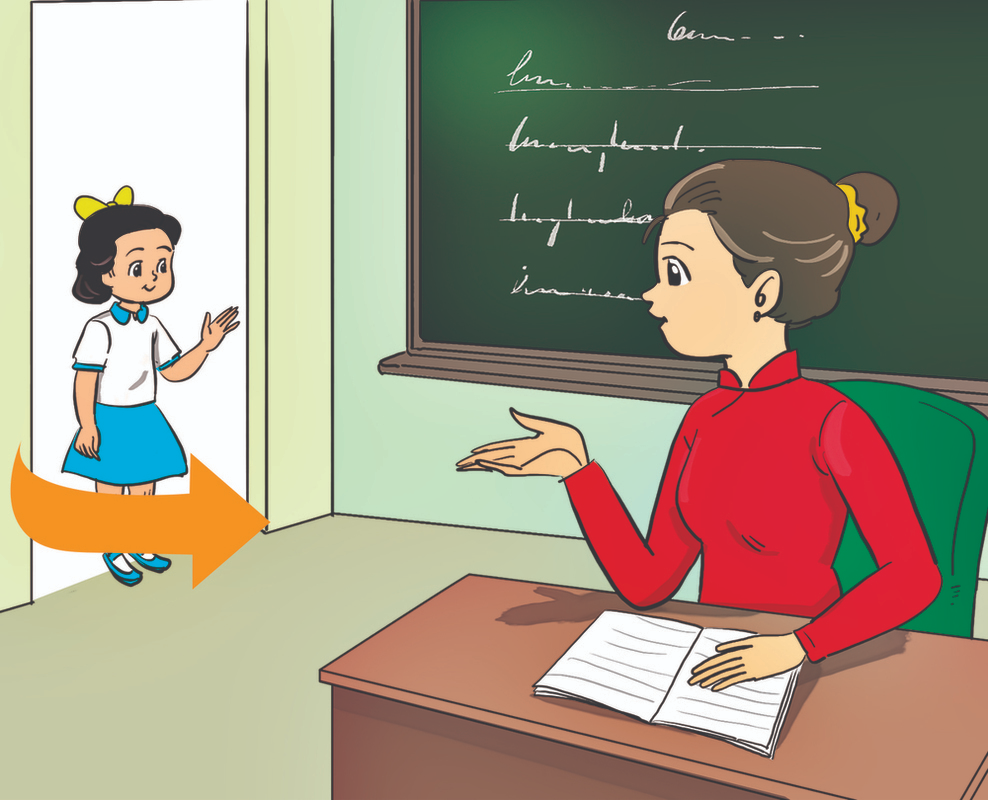 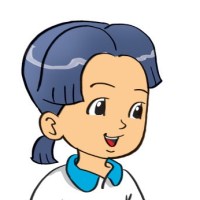 come in
May I ___________?
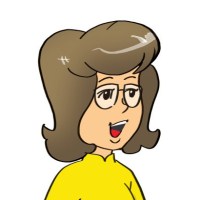 Yes, you can.
2. Point and say.
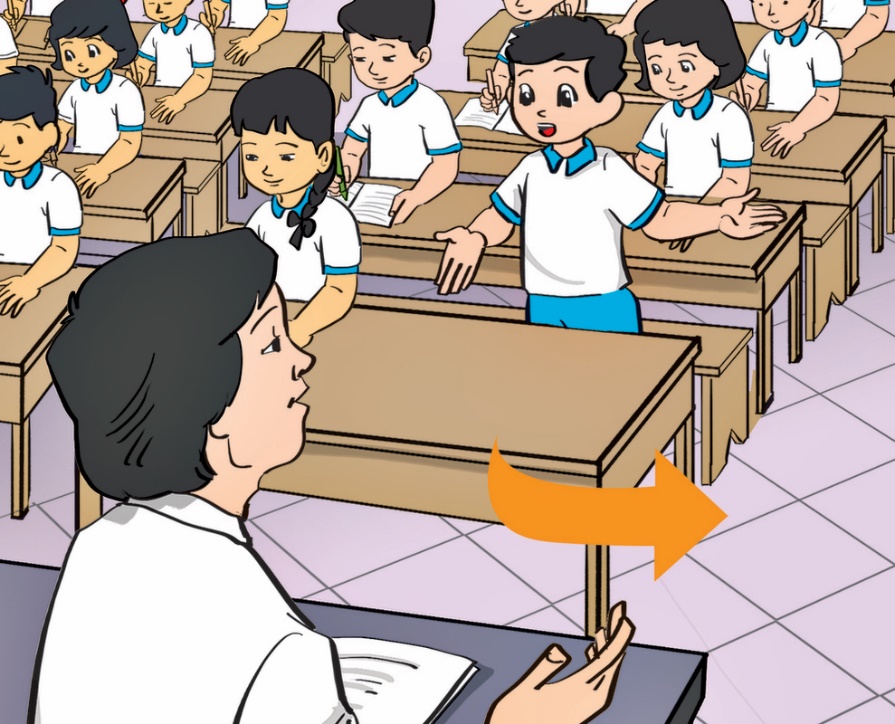 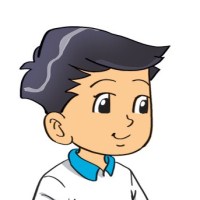 go out
May I ___________?
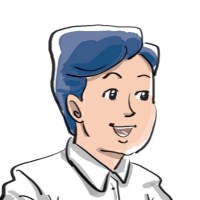 Yes, you can.
2. Point and say.
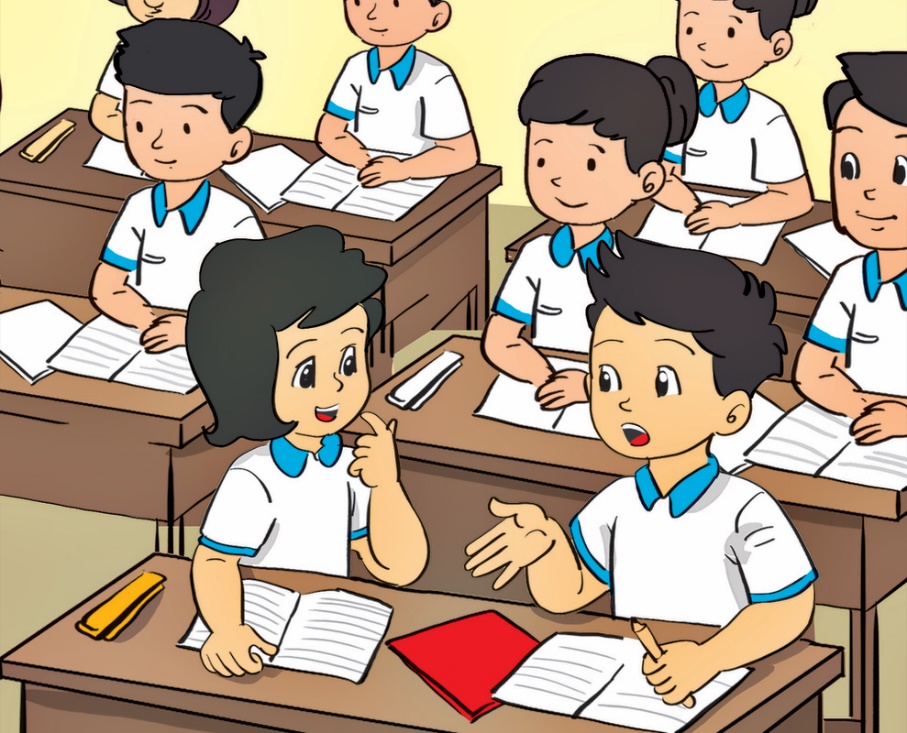 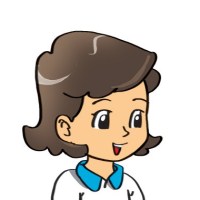 speak
May I ___________?
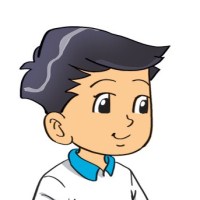 No, you can’t.
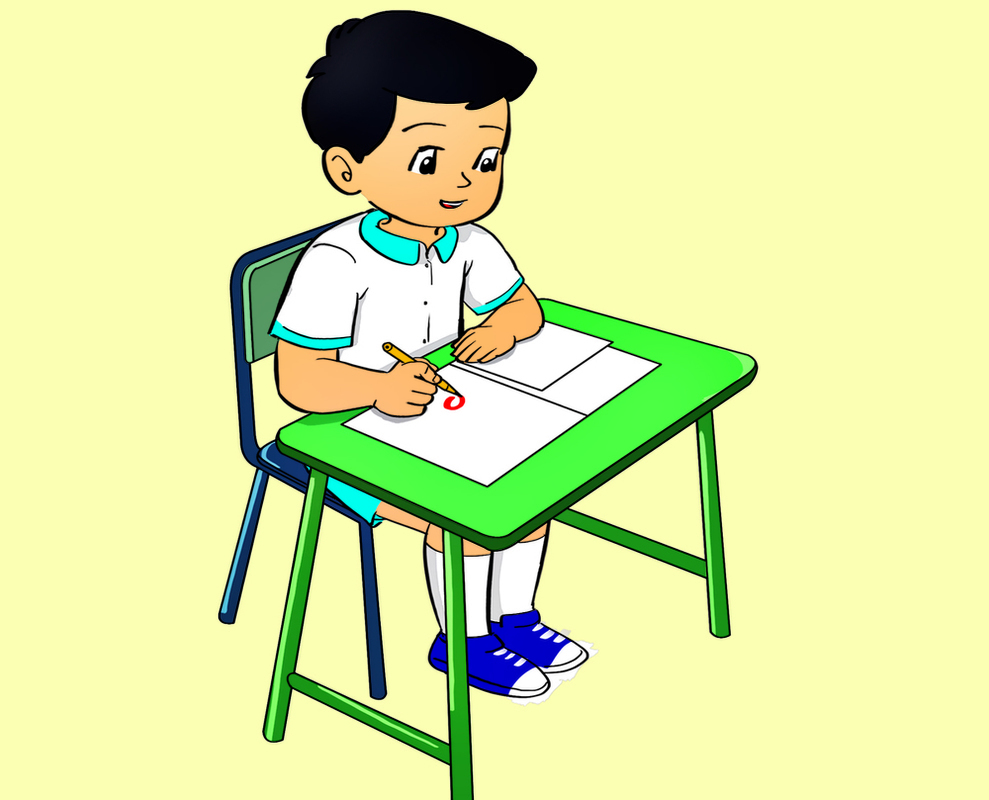 2. Point and say.
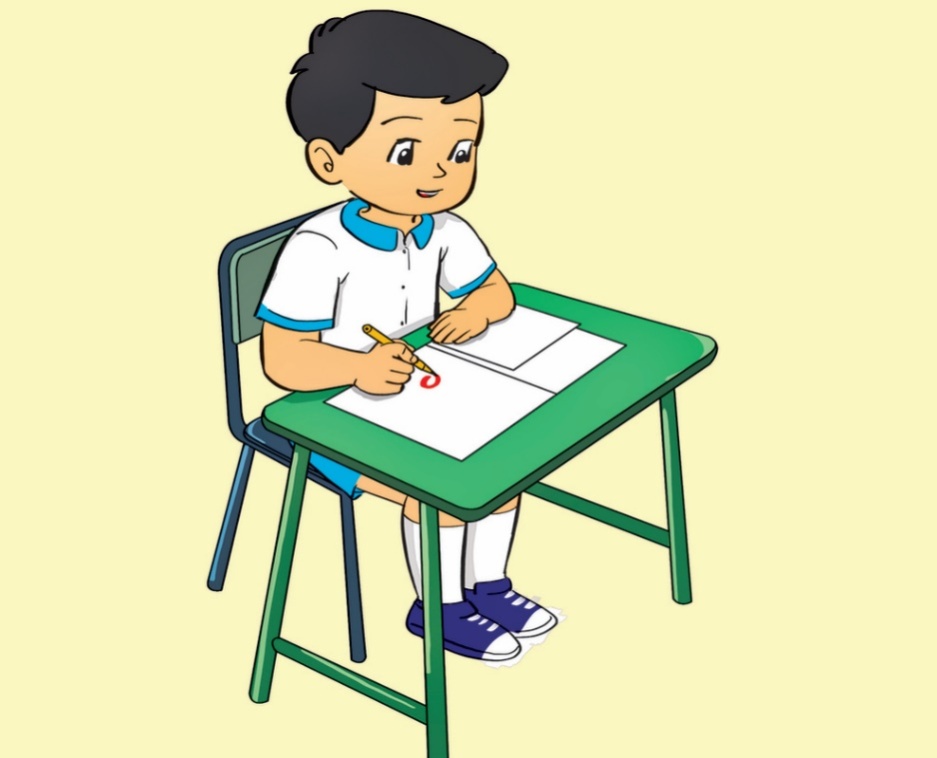 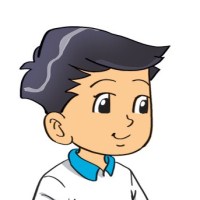 speak
May I ___________?
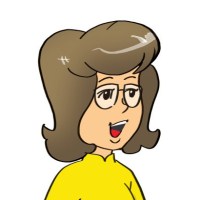 No, you can’t.
May I open the book?
3. Let's talk.
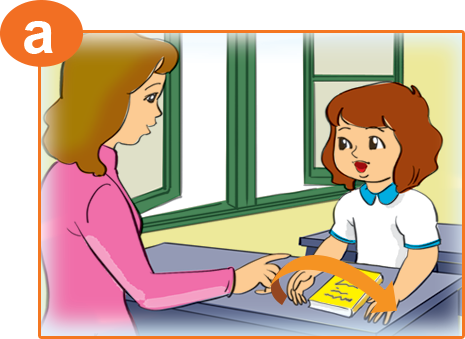 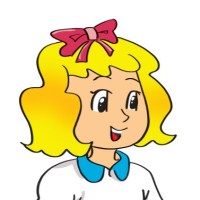 May I _________________?
open your book
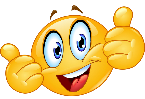 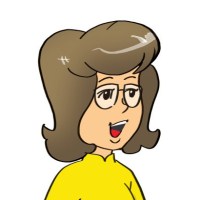 No, you can’t.
Yes, you can.
_______________.
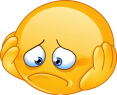 Yes, you can. /No, you can't.
May I open the book?
3. Let's talk.
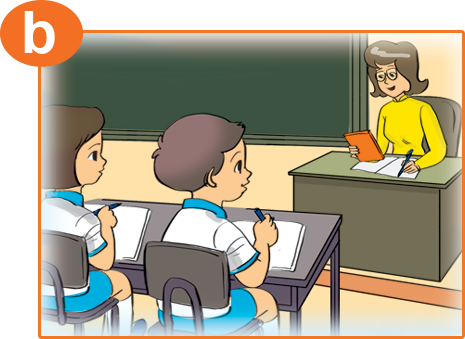 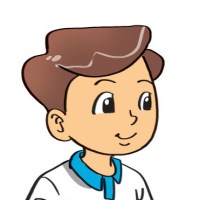 write
May I _________________?
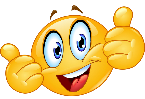 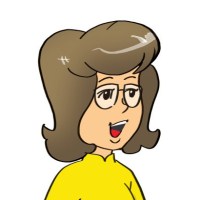 No, you can’t.
Yes, you can.
_______________.
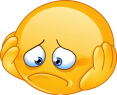 Yes, you can. /No, you can't.
May I open the book?
3. Let's talk.
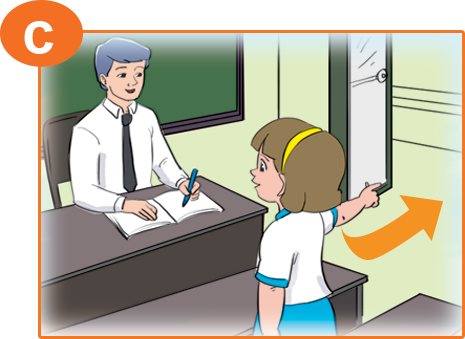 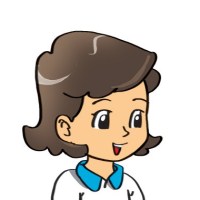 go out
May I _________________?
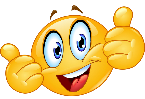 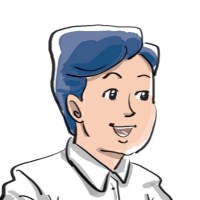 No, you can’t.
Yes, you can.
_______________.
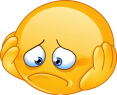 Yes, you can. /No, you can't.
May I open the book?
3. Let's talk.
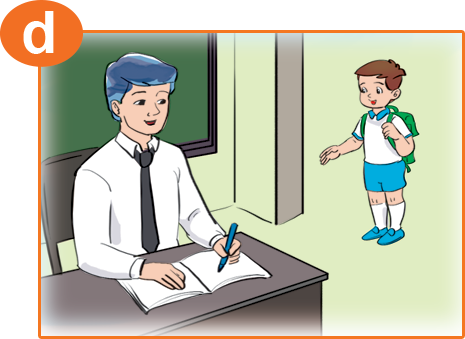 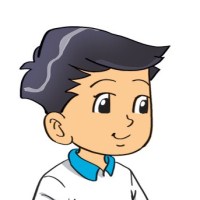 come in
May I _________________?
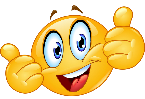 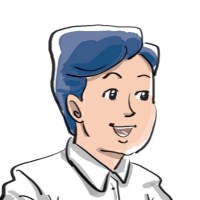 No, you can’t.
Yes, you can.
_______________.
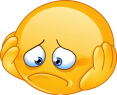 Yes, you can. /No, you can't.
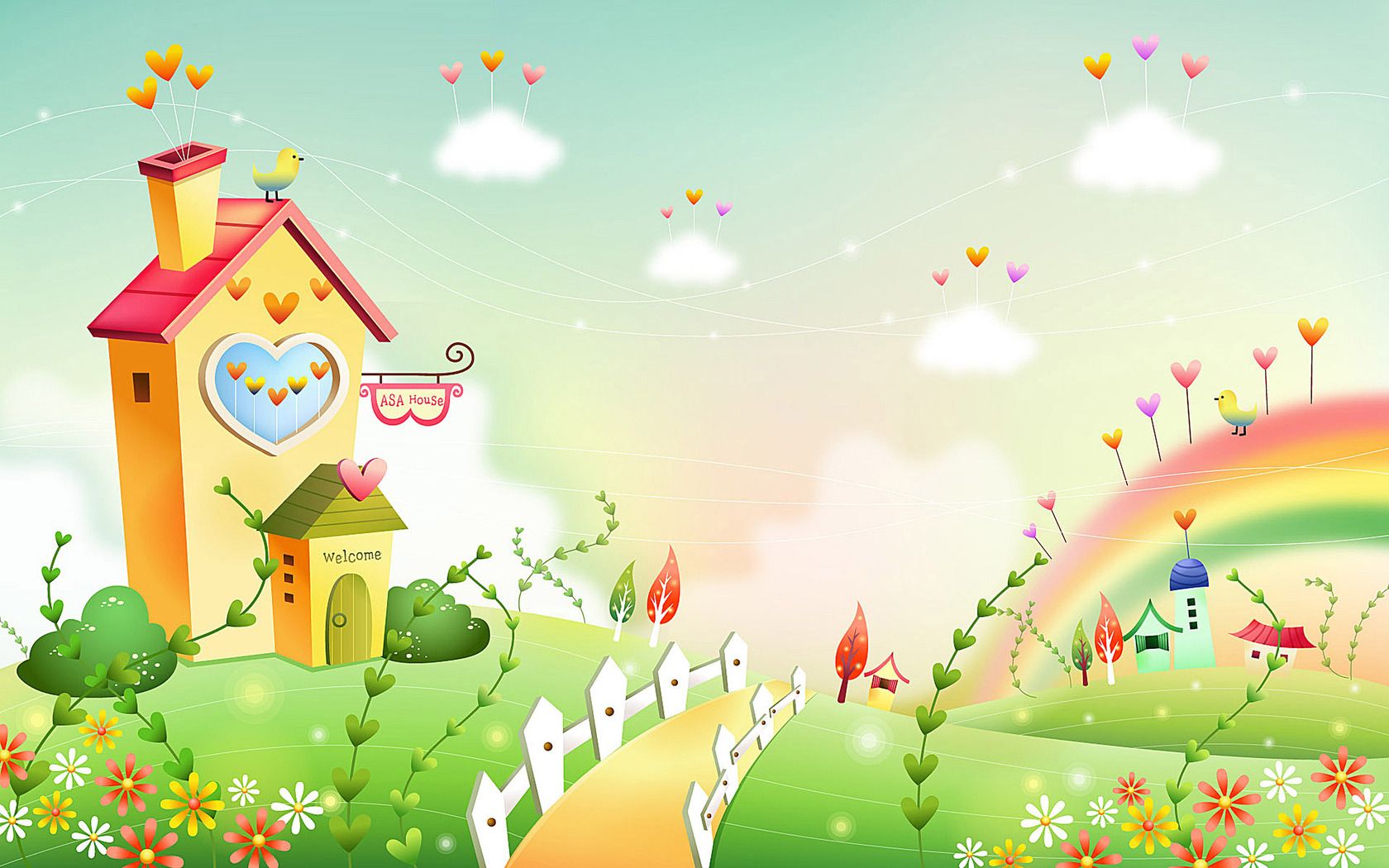 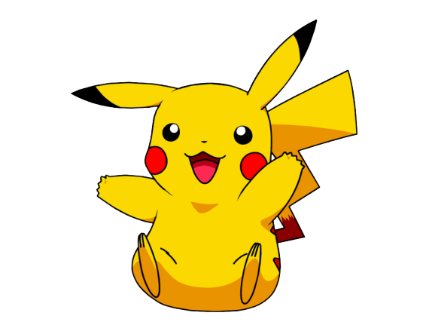 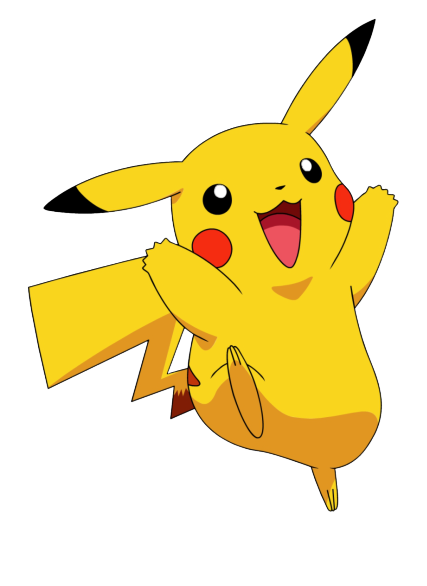 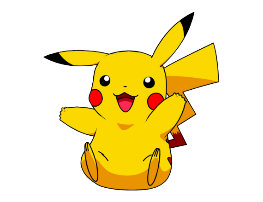 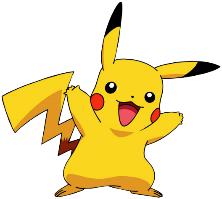 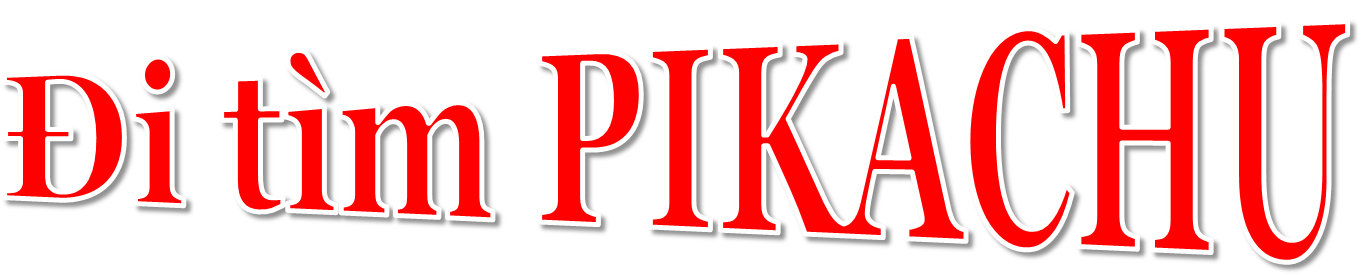 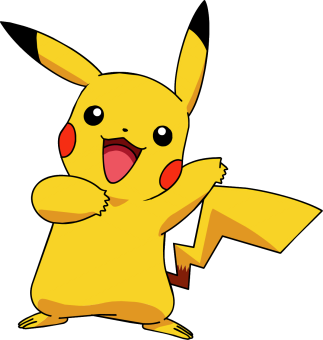 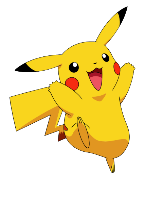 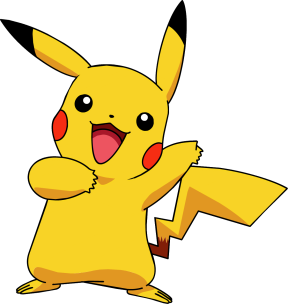 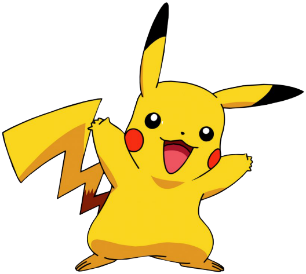 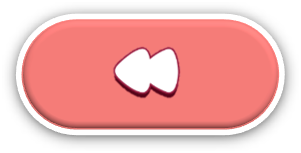 Đi tìm PIKACHU
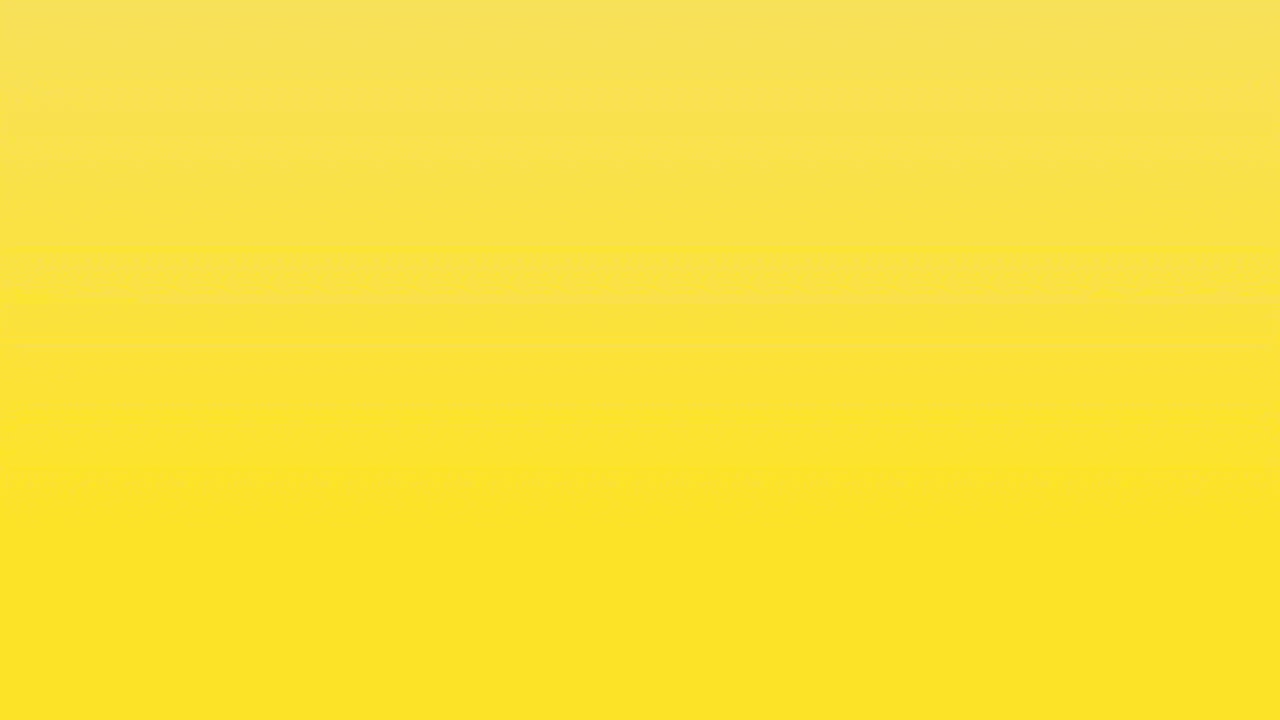 May I write?
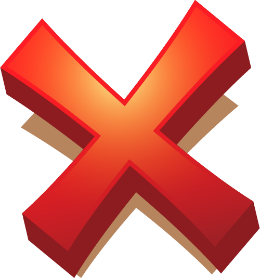 Yes, you do.
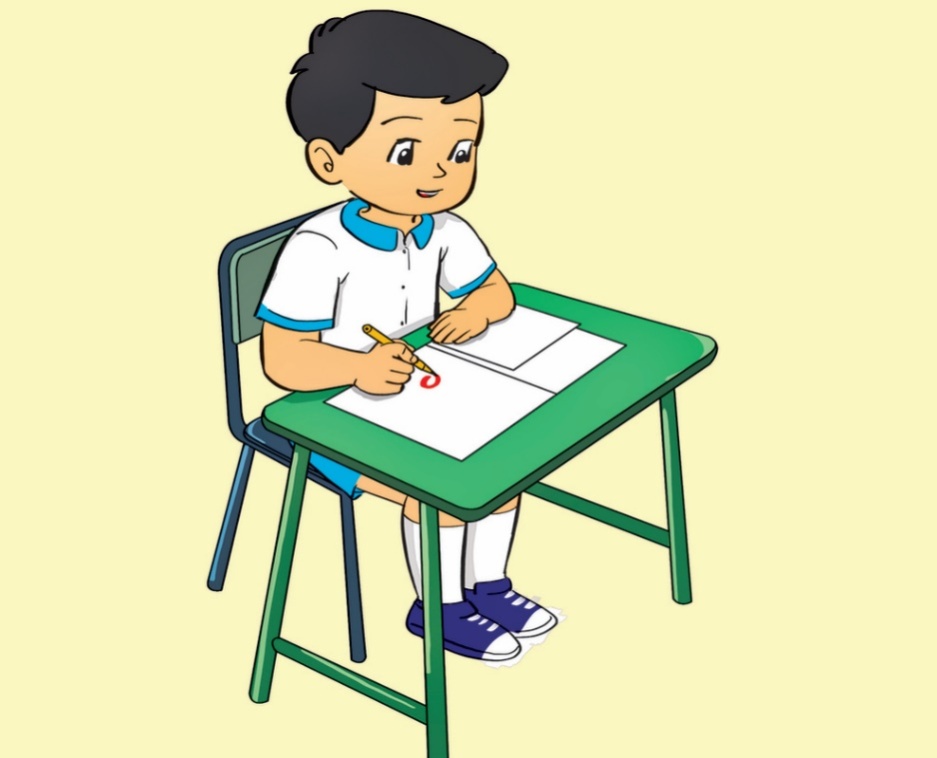 No, you cann’t.
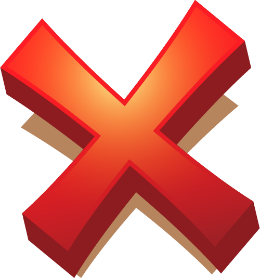 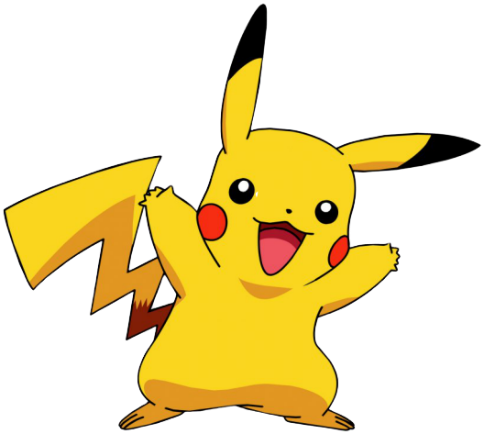 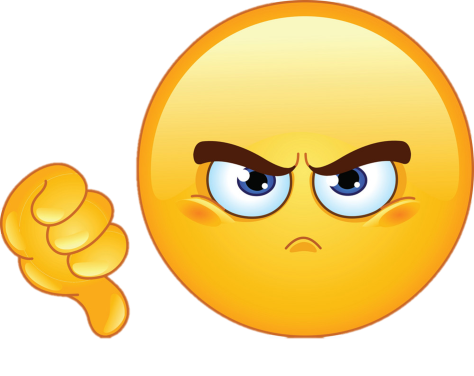 Yes, you can.
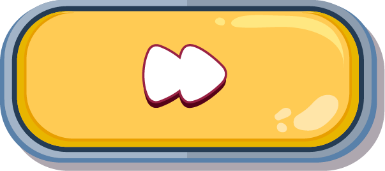 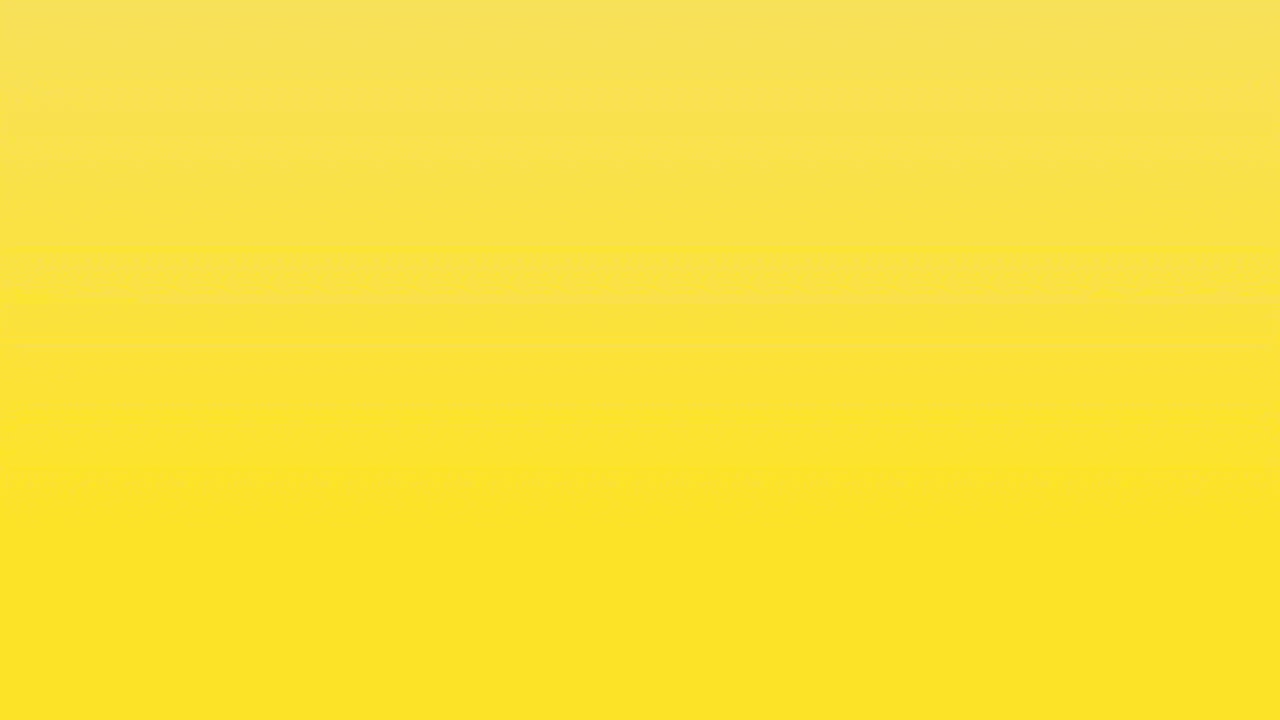 May I speak?
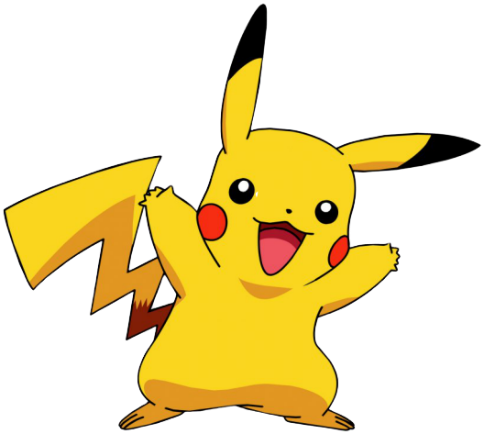 No, you can’t.
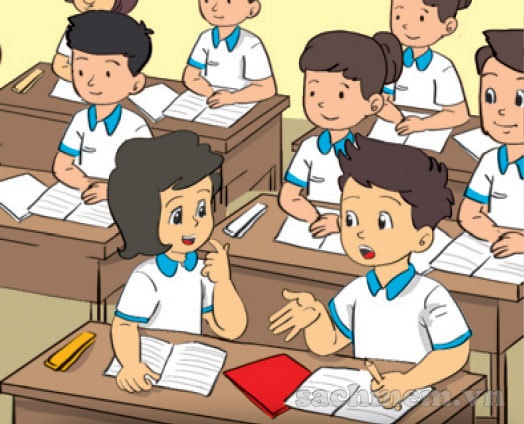 No, I can’t.
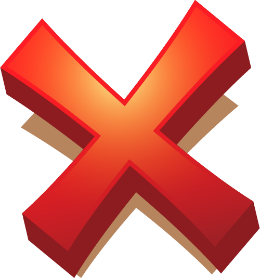 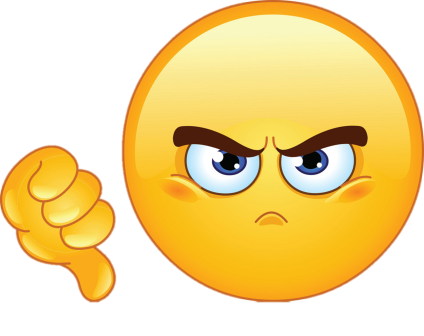 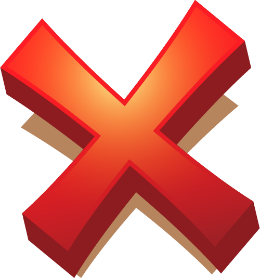 Yes, You can.
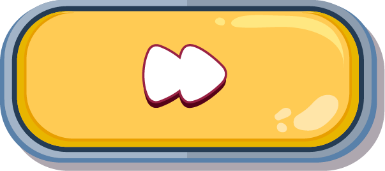 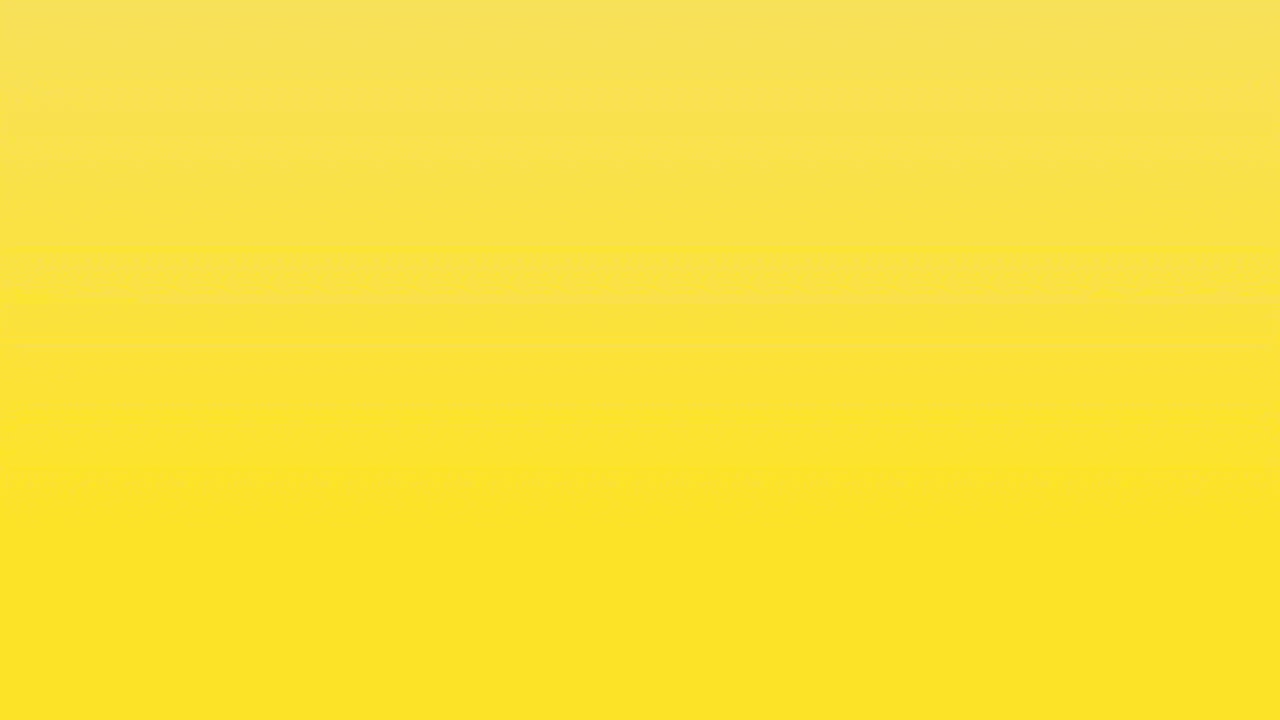 May I come in?
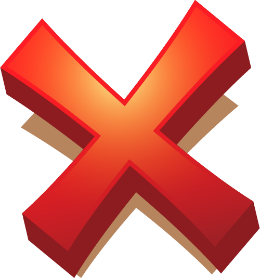 Yes, you can’t.
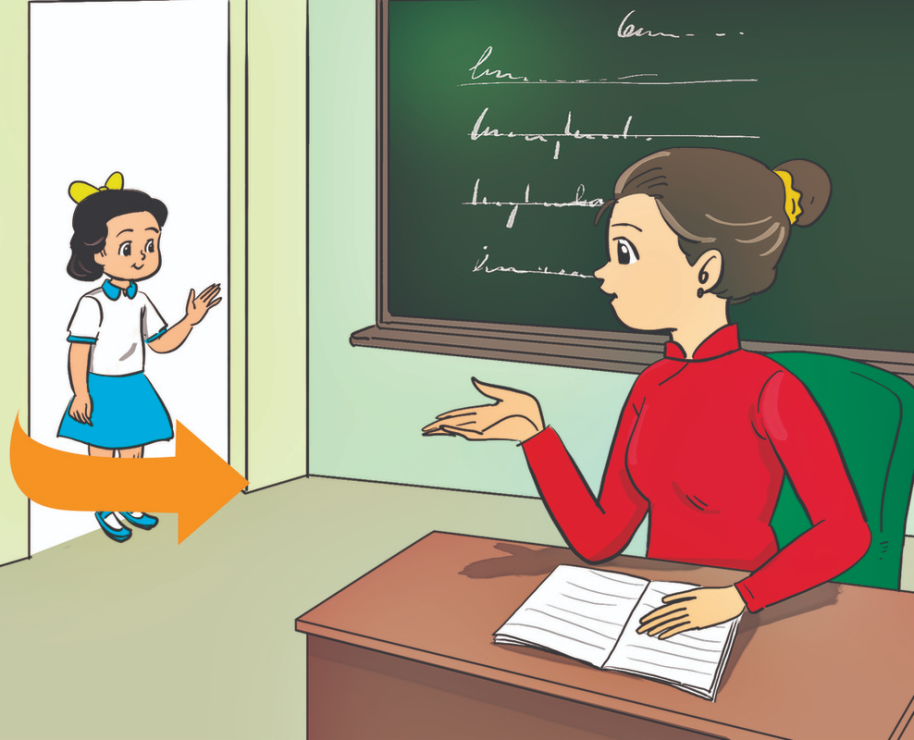 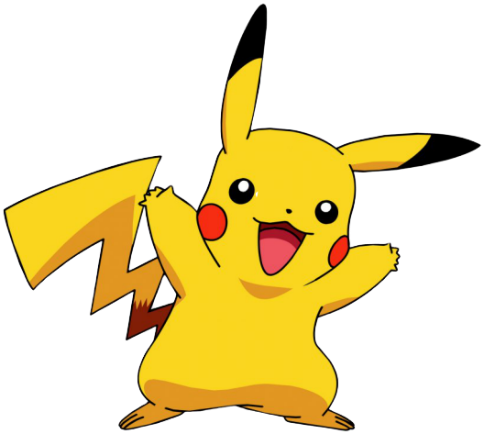 Yes, you can.
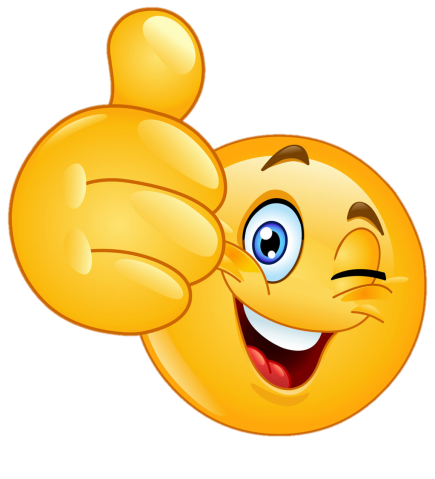 No, you can’t.
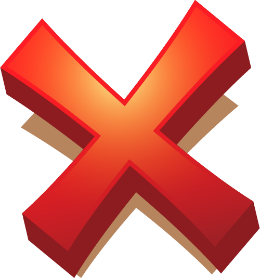 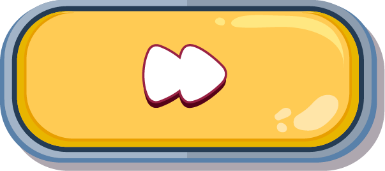 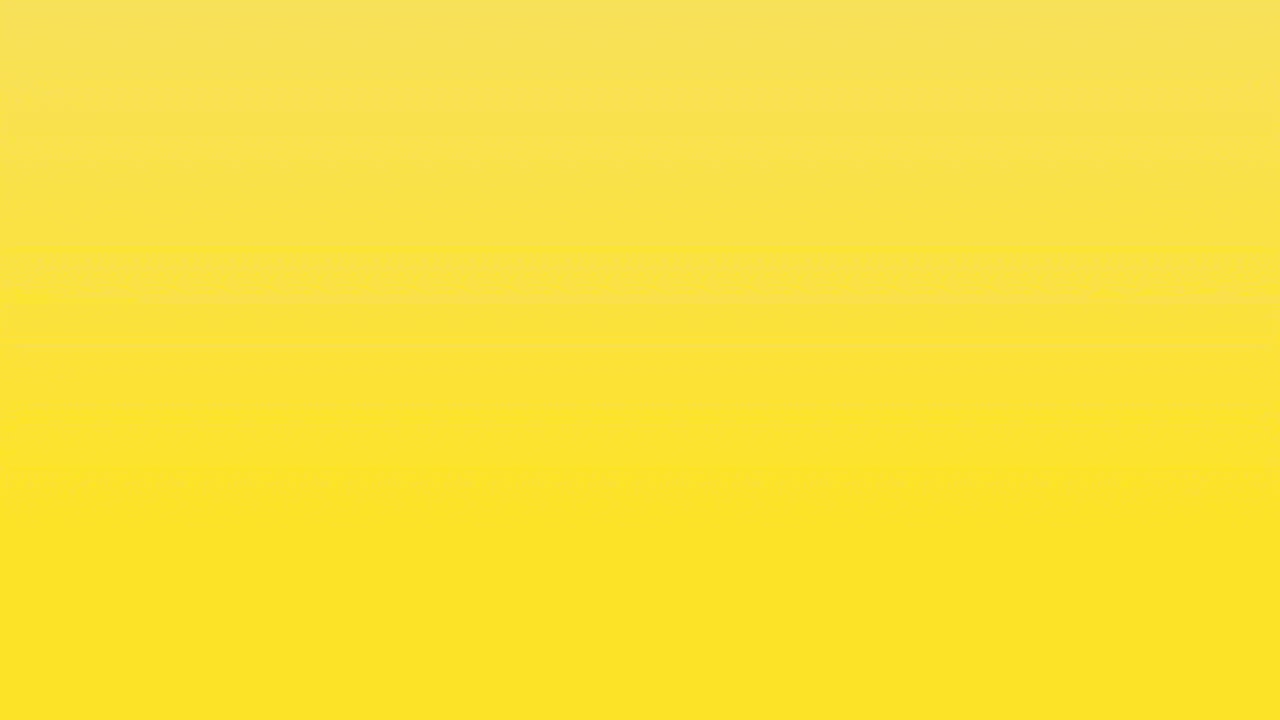 May I go out.
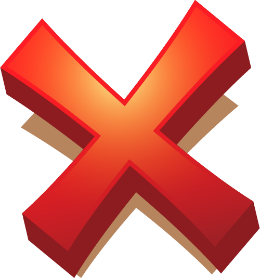 Yes, I can.
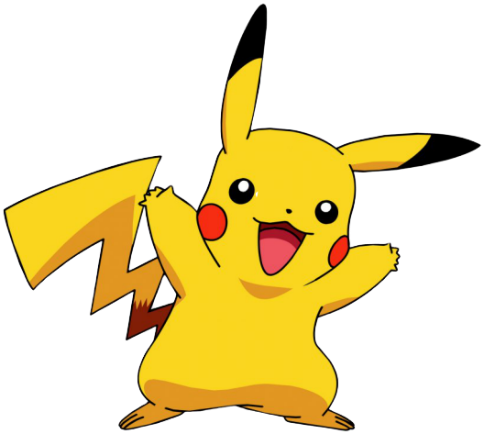 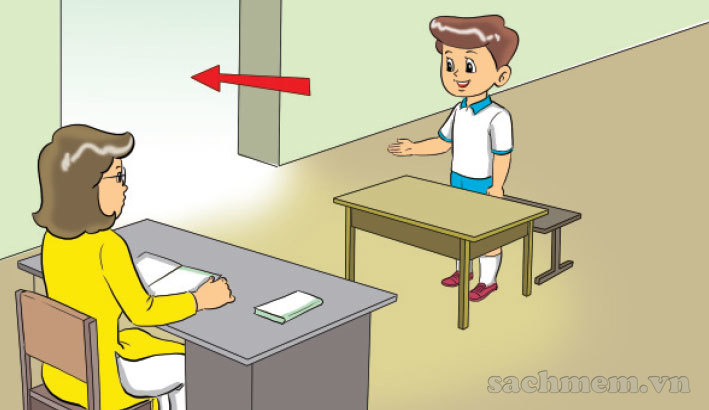 Yes, you can.
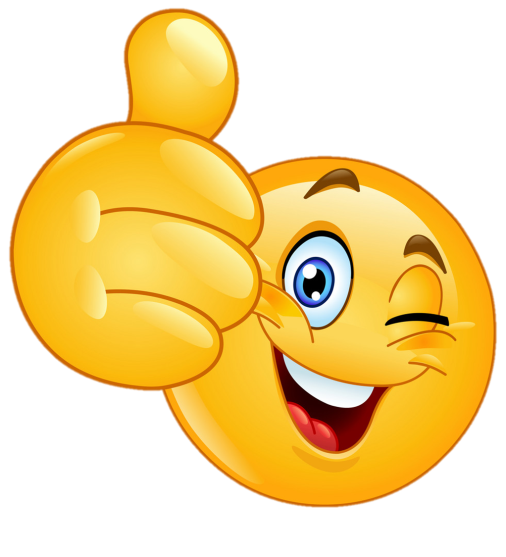 No, you can’t.
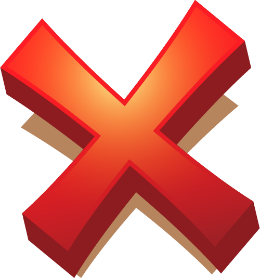 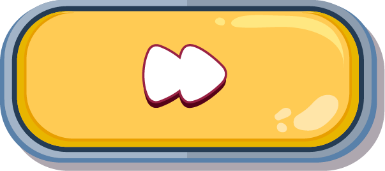 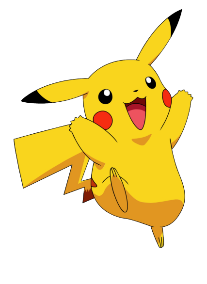 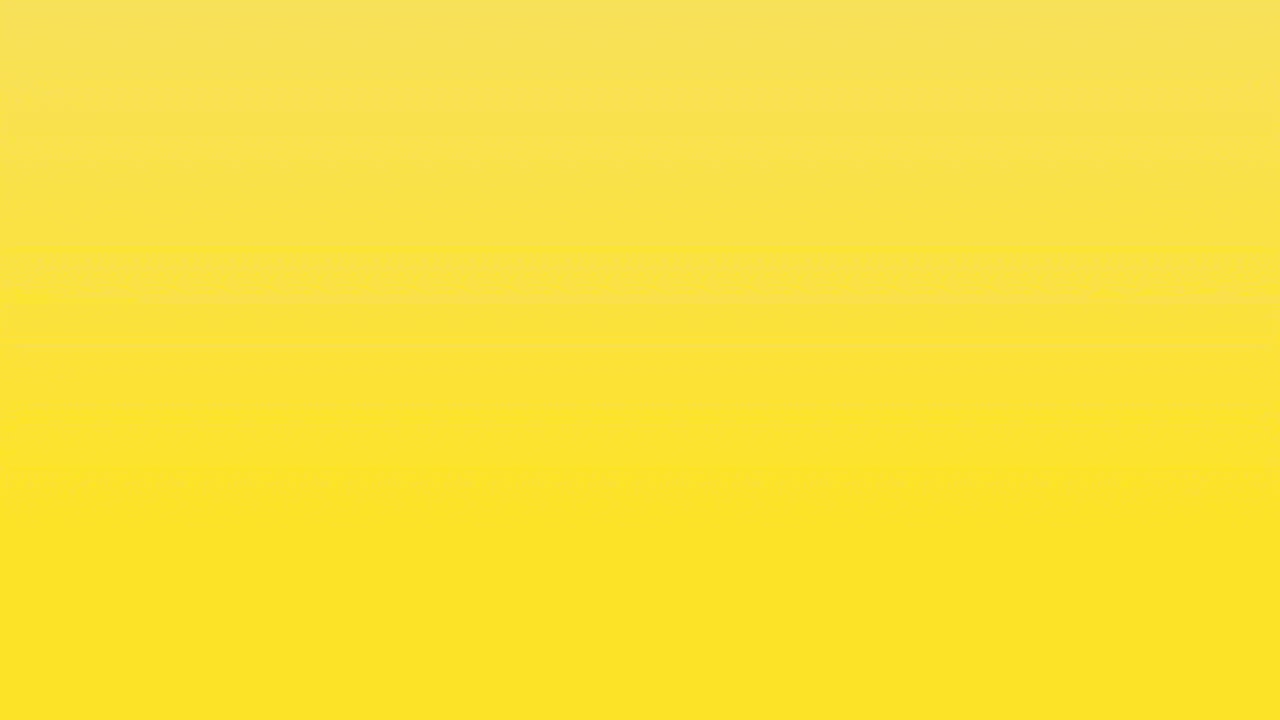 May I come in?
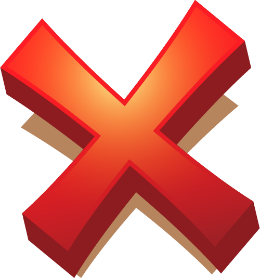 No, I can’t.
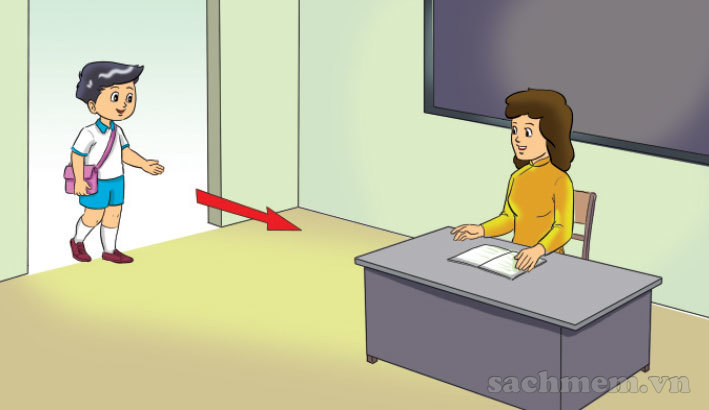 No, you can.
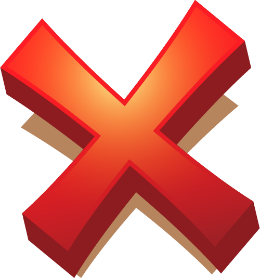 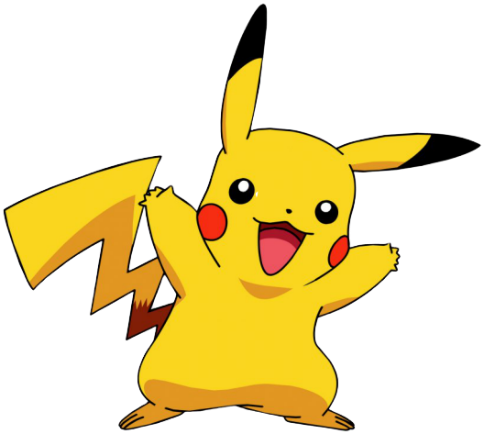 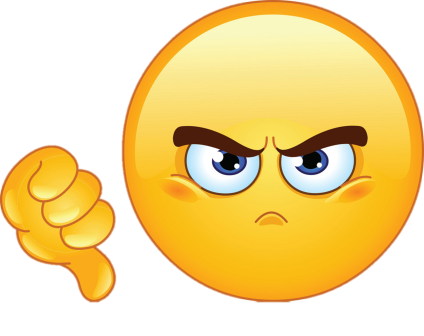 No, you can’t.
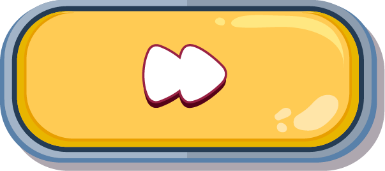 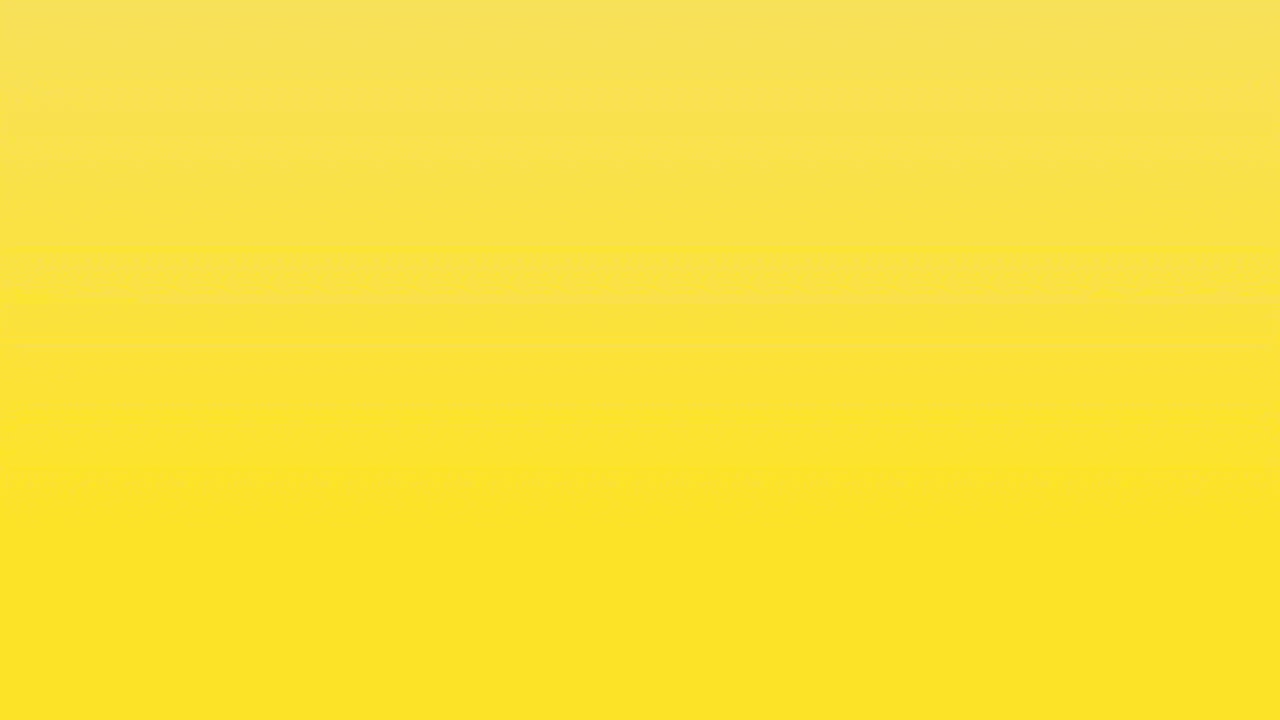 Yes, you can.
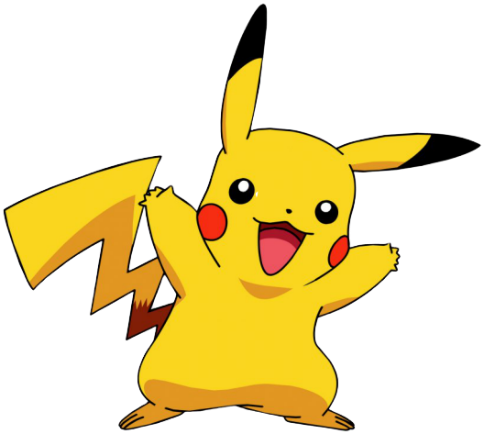 May I stand up?
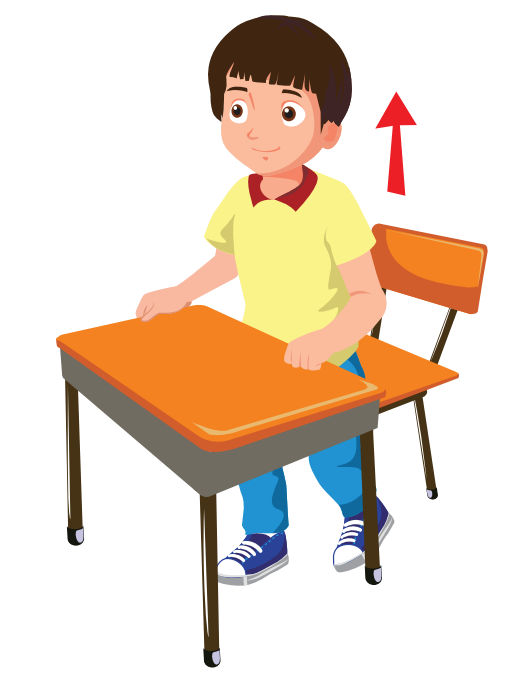 May I sitdown, please?
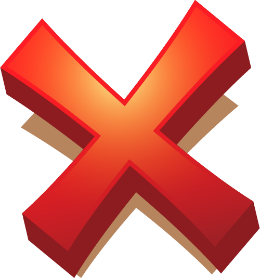 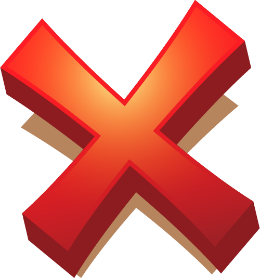 I stand up, please?
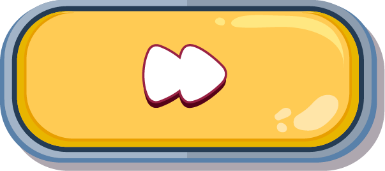 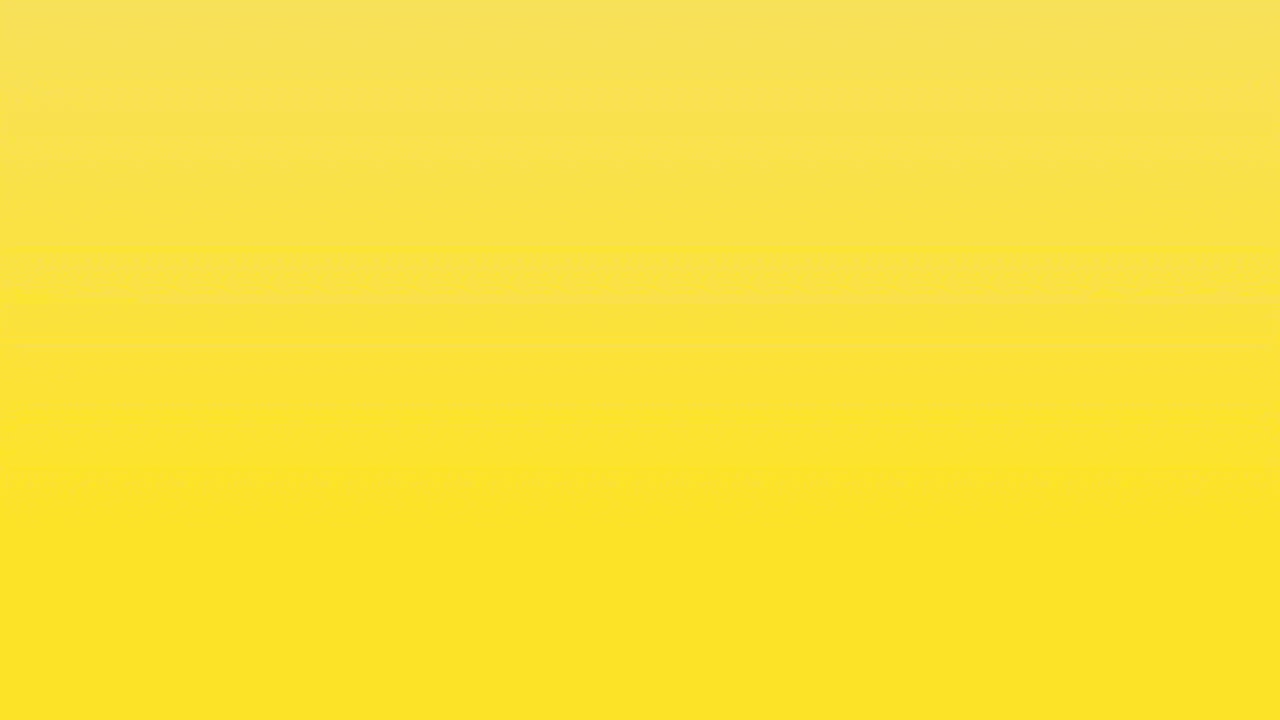 Yes, you can.
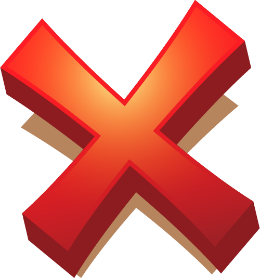 May you open 
my book?
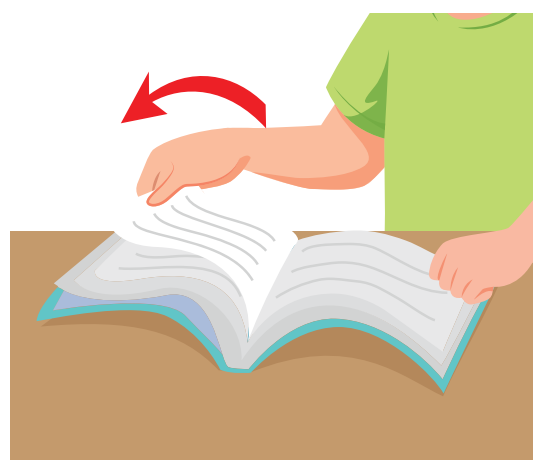 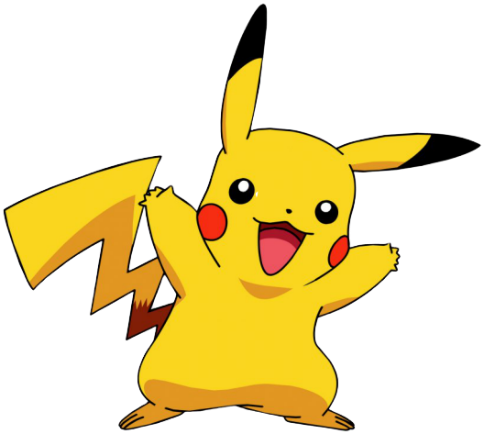 May I open 
my book?
Open 
your book, please?
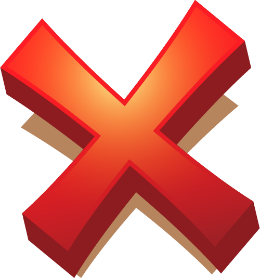 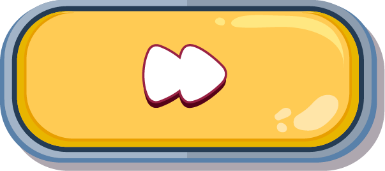 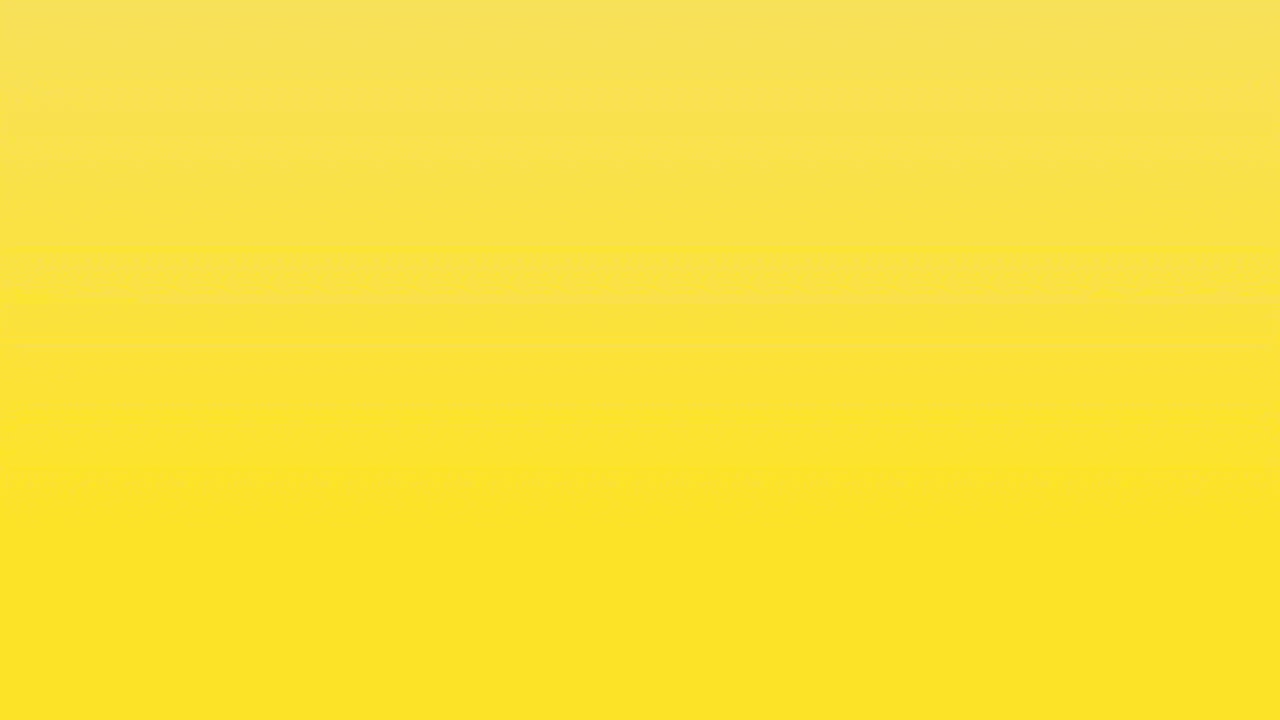 No, you can’t.
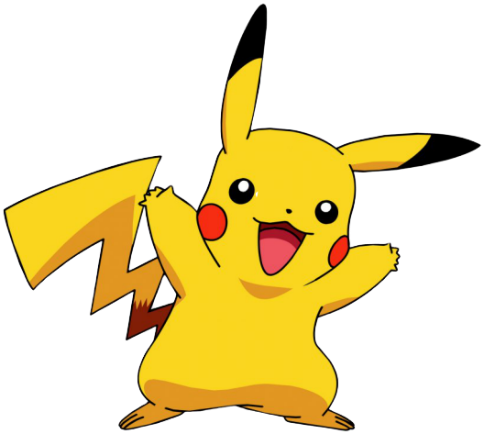 May I sit down?
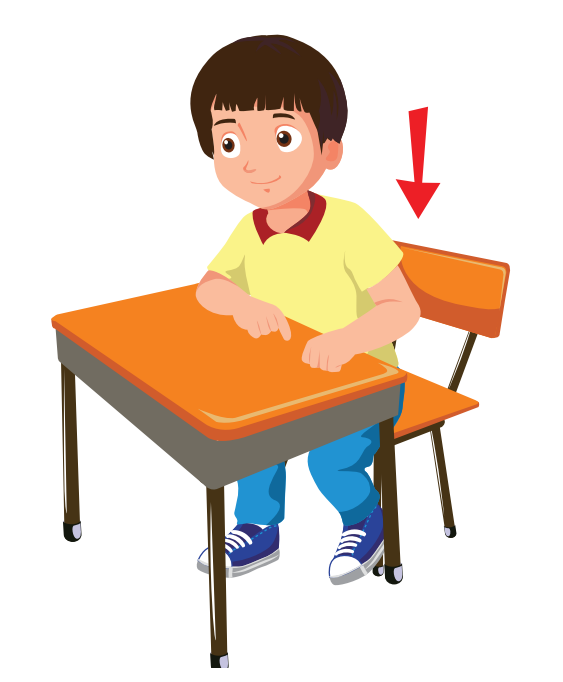 Sit down, please?
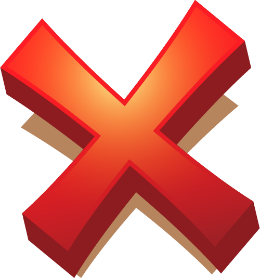 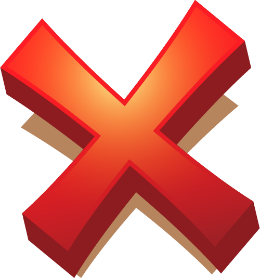 I sit down?
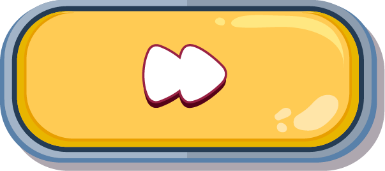 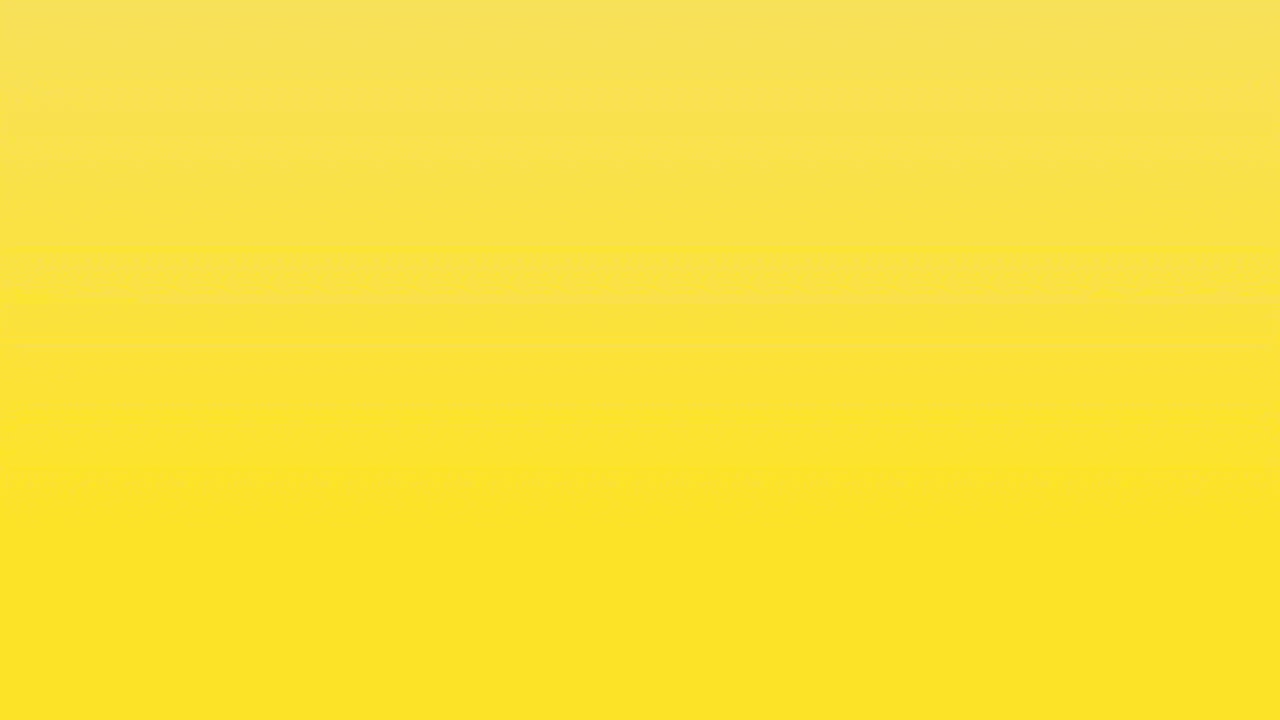 No, you can’t.
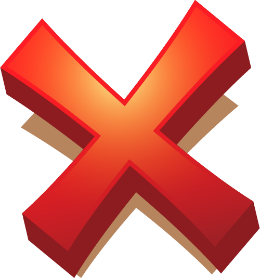 Close 
your book, please.
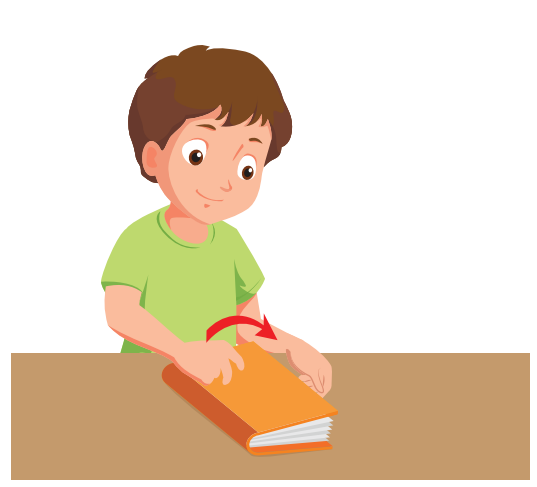 I close 
your book?
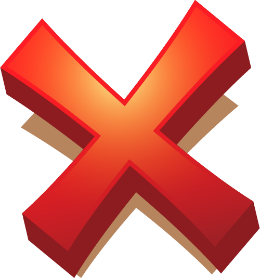 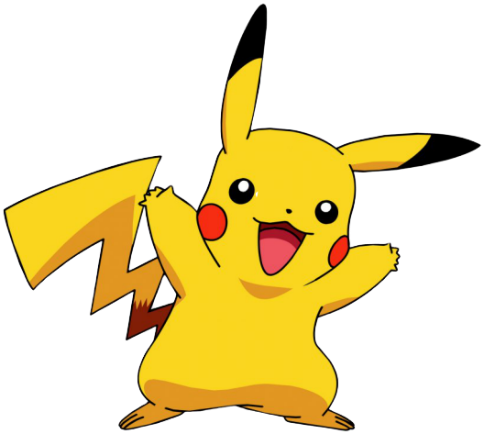 May I close 
your book?
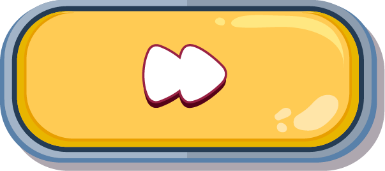 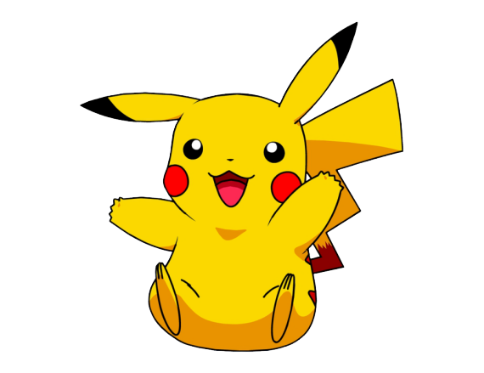 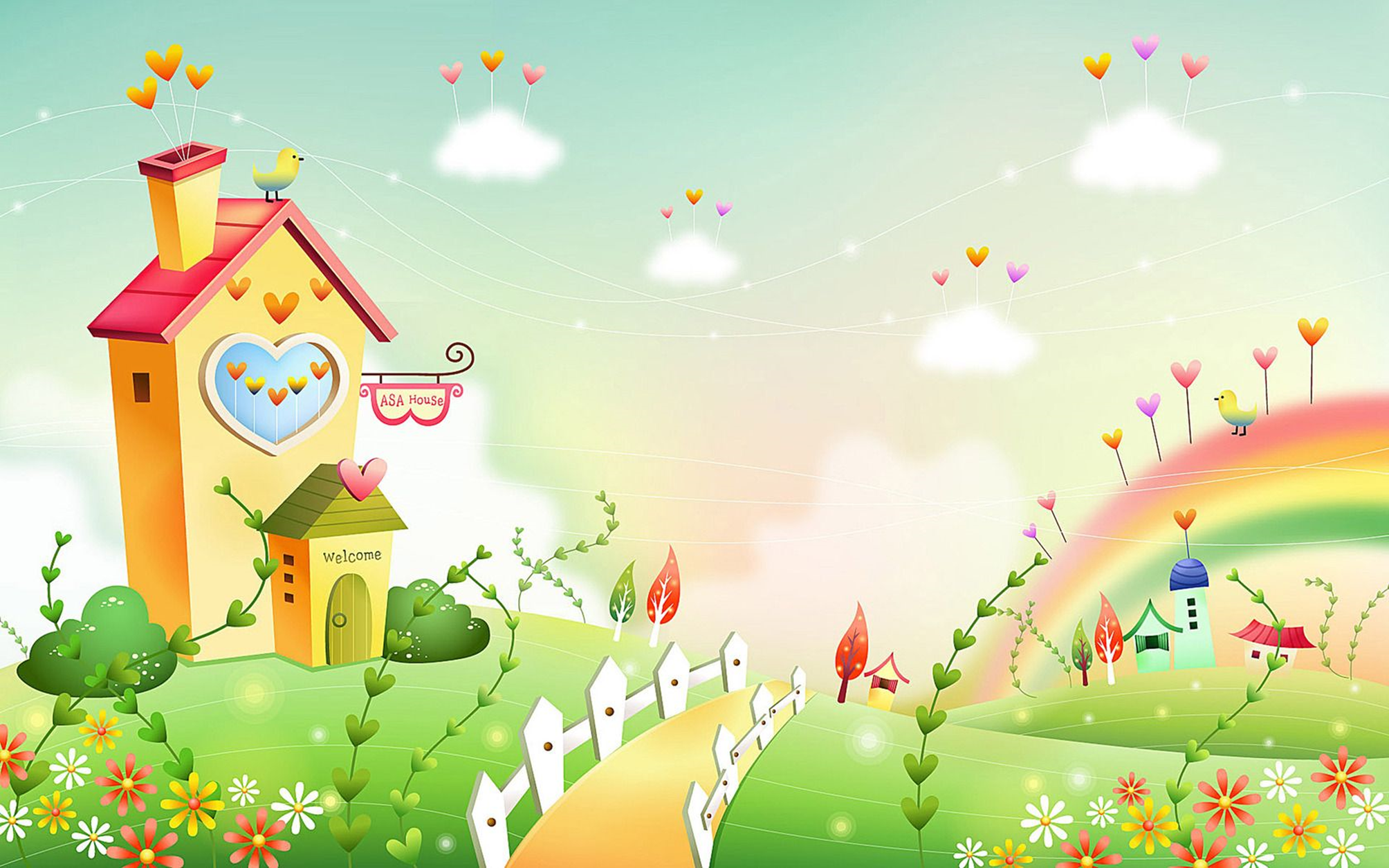 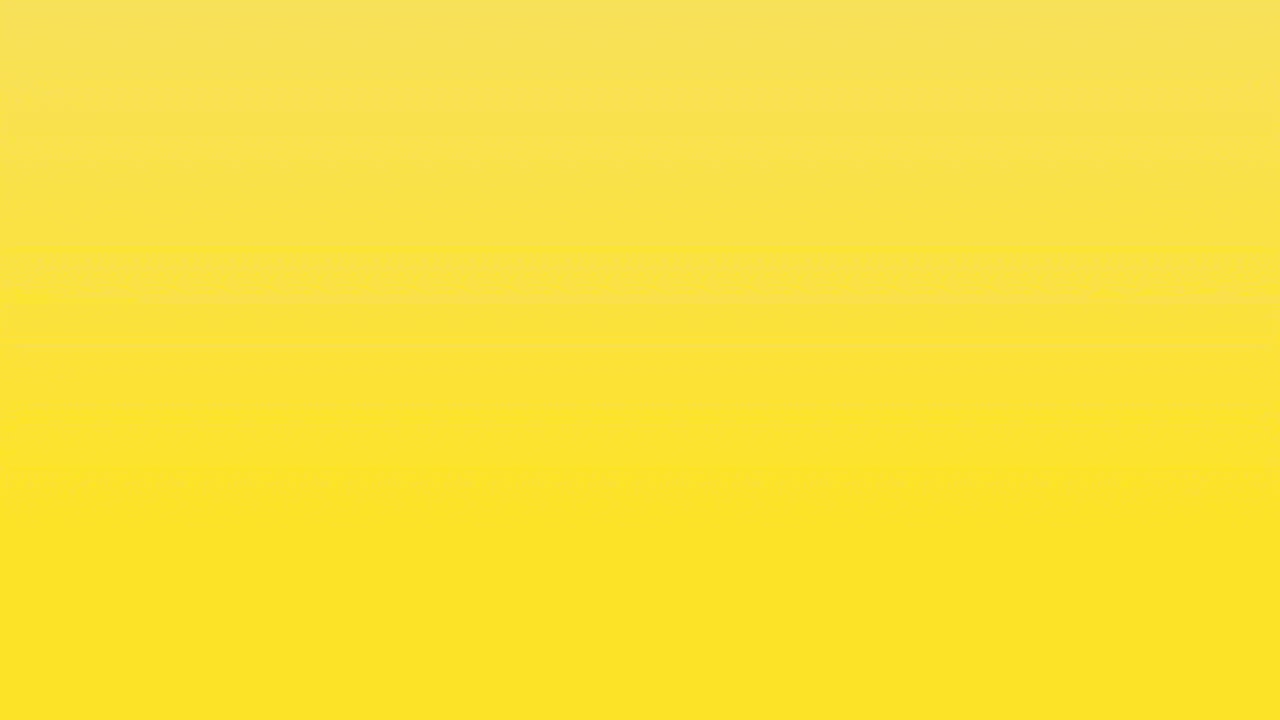 Excellent!
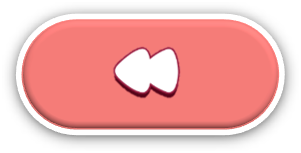 4. Listen and number.
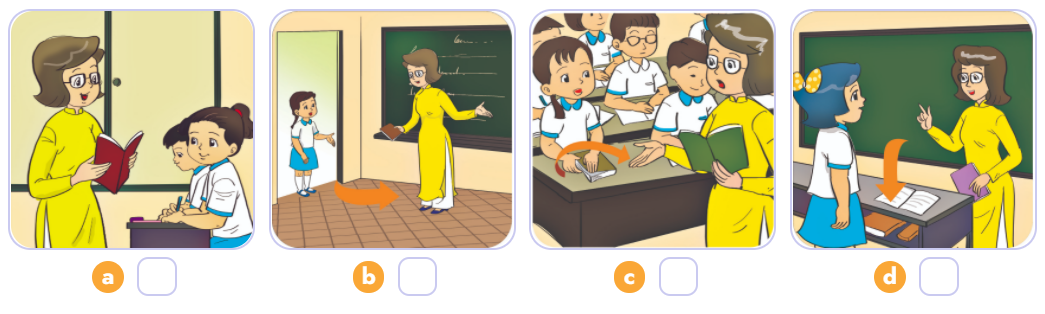 4
1
2
3
1
2
3
4
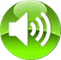 5. Read and match.
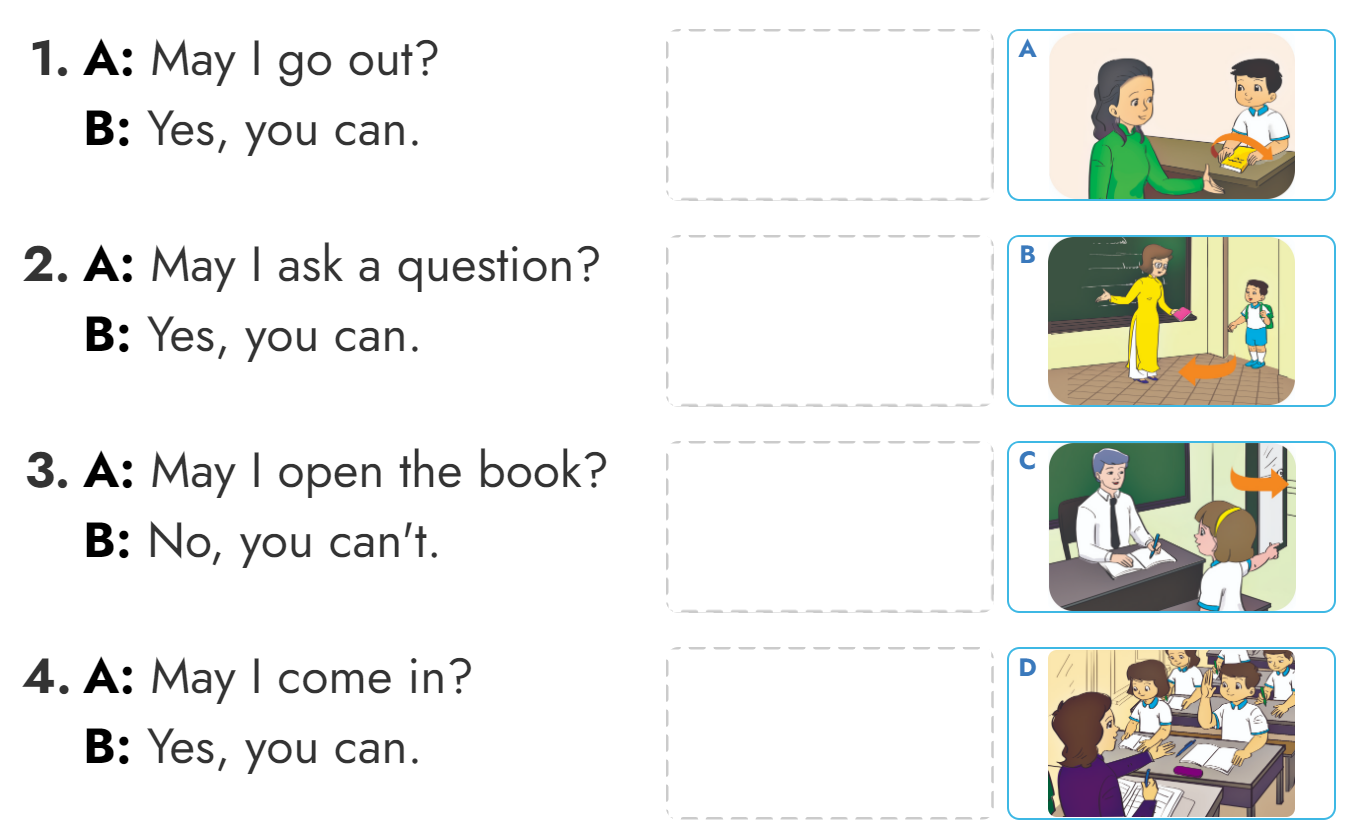 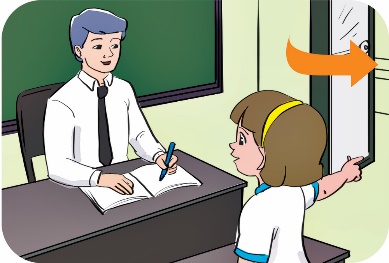 C
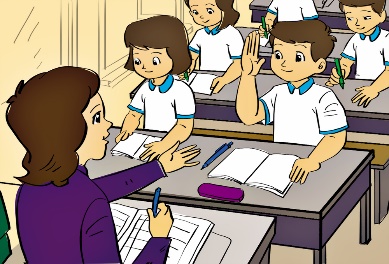 D
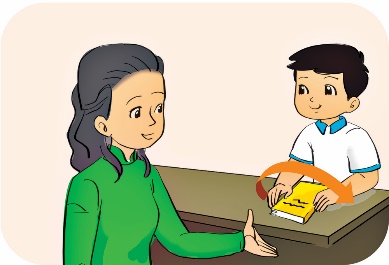 A
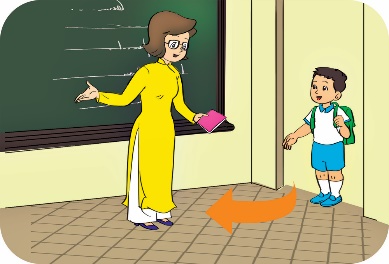 B
6. Let’s write
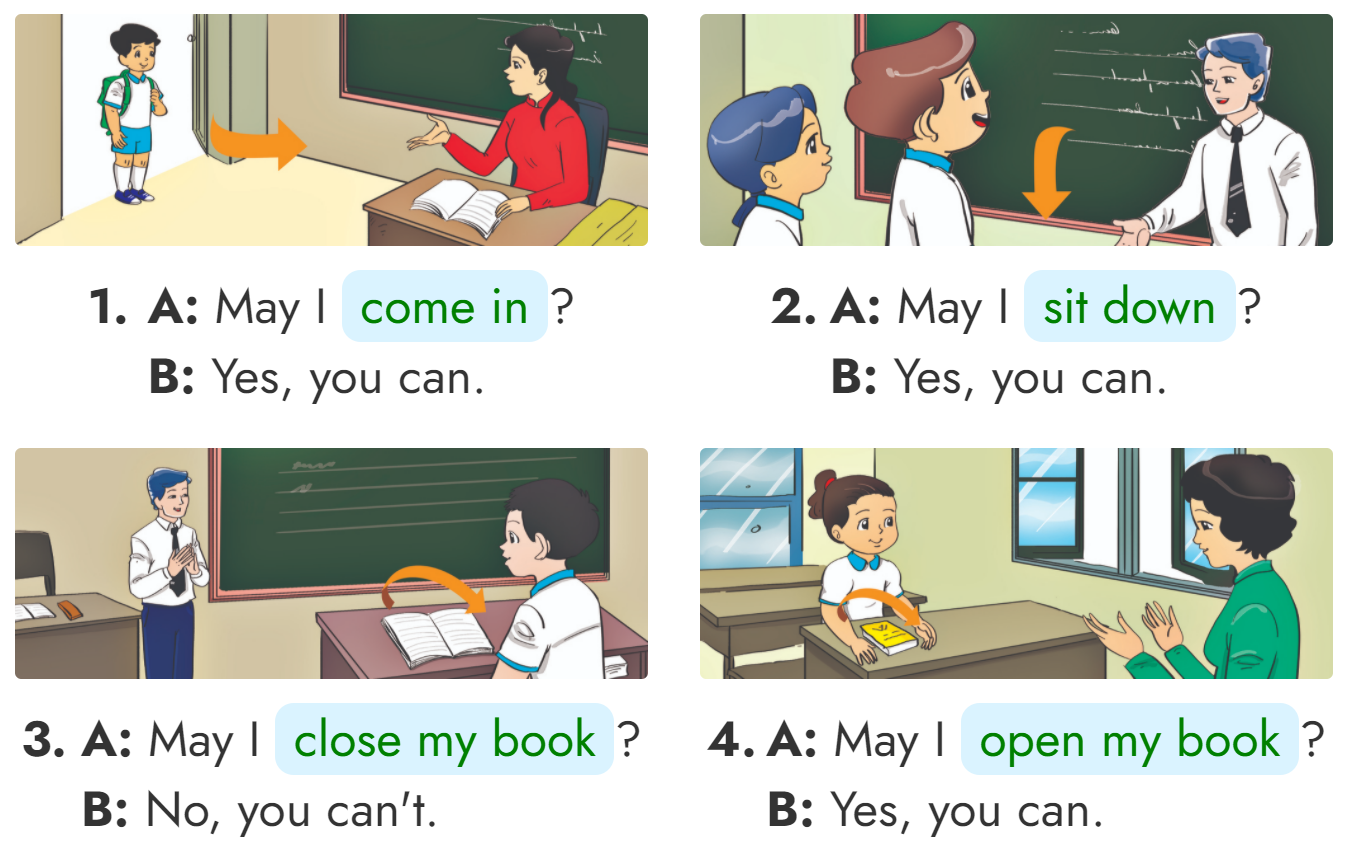 __________
__________
_______________
_______________
English 3
Structure
Yes, you can.
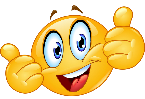 May I ______?
No, you can’t.
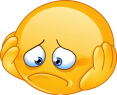 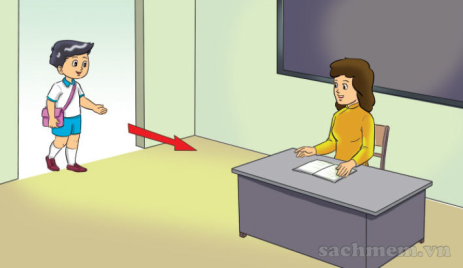 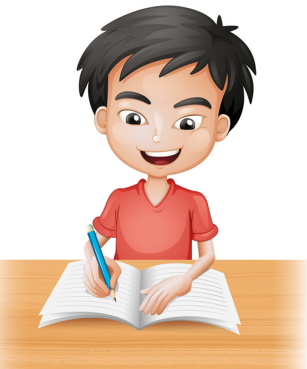 Come in
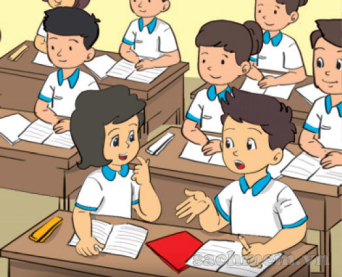 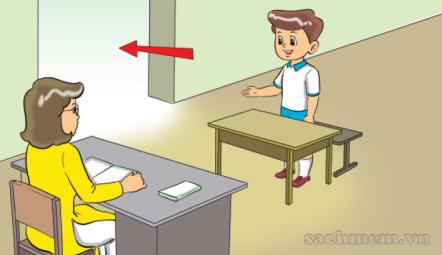 Write
Speak
Go out
THANK YOU!
Welcome to join with me!
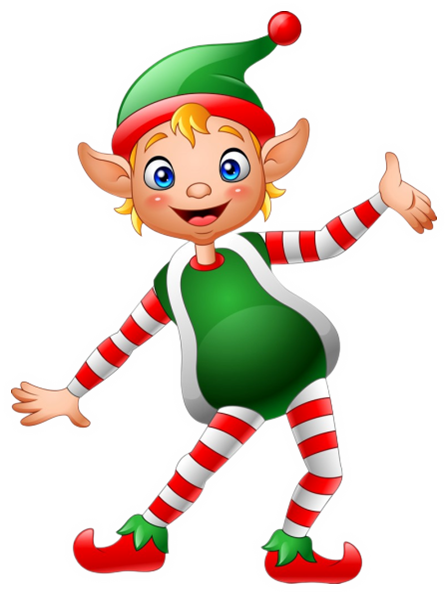